PROBLEMY  ODKRĘGOSŁUPOWE  -  PRZYCZYNY ,   PROFILAKTYKA 
 I  TERAPIA
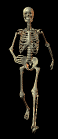 Opracowali :
mgr fizjoterapii      Iwona Gałka-  Bienkiewicz    mgr fizjoterapii           Jarosław Bienkiewicz
,, GALEN ”   MILICZ
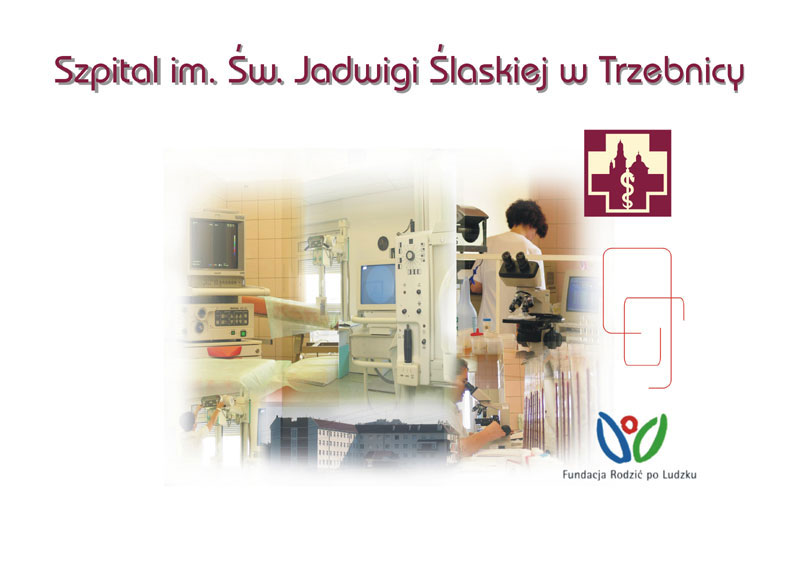 STATYSTYKA
1 na 19 pracujących dorosłych odwiedza co roku lekarza z powodu bólu krzyża( 14 mln. w USA). 
 Prawie 7 mln ludzi cierpi na przewlekłą chorobę dyskową ( USA w 1996 roku )
Dolegliwości bólowe kręgosłupa są powodem ponad 33 milionów wizyt ambulatoryjnych rocznie w USA  
Co roku bóle krzyża są drugą po chorobach zwyrodnieniowych stawów przyczyną zwolnień lekarskich
Bóle krzyża były powodem 649 000 hospitalizacji w1998 r., z których 435 000 zakończyło się leczeniem operacyjnym. Raport North American Spine Society
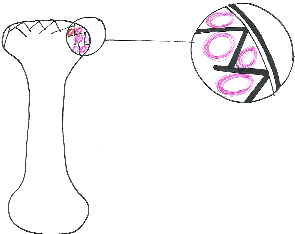 KOŚC  GĄBCZASTA
a) W budowie tkanki kostnej dostrzegamy u nasady  kości długiej tkankę kostną gąbczastą z beleczkami kostnymi ułożonymi a la akwedukt.
b) Między beleczkami znajduje się szpik kostny czerwony . Siły nacisku stymulują produkcję szpiku przez co wpływają na  produkcję czerwonych ciałek krwi.
c)  U pacjenta leżącego w łóżku nie ma sił nacisku i dlatego jest słaby , gdyż mniej erytrocytów wyłapuje mniej tlenu.           
d)  Podobnie jest w kosmosie, gdzie nie ma sił nacisku . Tam dochodzi do zaniku ok.40% masy tkanki kostnej i mięśniowej. Dlatego kosmonauta nie wyskakuje z kapsuły tylko jest z niej wyjmowany.
e) W dopingu  krwi EPO, pobrana krew w górach ( gdzie jest więcej sił nacisku, czyli więcej erytrocytów) zostaje sportowcowi wtłoczona na nizinach w okresie startowym. To turbodoładowanie pozwalało osiągać rekordy np. w biegach długodystansowych.
KOŚCI  DŁUGIE-  TRZON
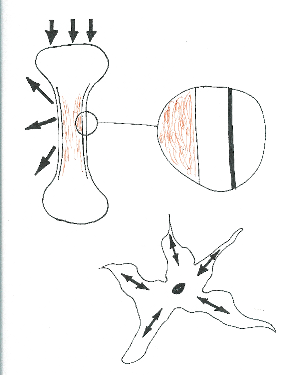 a)      Tkankę kostną zbitą tworzą blaszki kostne ułożone spiralnie (5-6 warstw). Tworzą trzon kości długich przypominający rury (jest to rozwiązanie optymalne pod względem wytrzymałość materiału )
b) W trzonach znajduje się szpik żółty z limfocytami. Złe odżywienie tej okolicy, czyli brak sił pociągania mięśniowego to spadek obronności
c)  Na kość działają siły nacisku wyduszając z niej krew oraz siły pociągania mięśniowego , które odkształcając blaszki kostne tworzą podciśnienie , przez co powodują napływ krwi do kości. Można tkankę kostną porównać do gąbki , którą nasączamy wodą i później ją wyciskamy .
STAWY
a) W budowie stawu wyróżniamy 2 nasady kości zakończone powierzchniami stawowymi, maź, torebkę i więzadła.
b) Staw odżywiany jest z mazi oraz z tkanki kostnej gąbczastej. Zły metabolizm to spadek elastyczności, pękanie powierzchni stawowych, zmiany zwyrodnieniowe.
c) Odżywianie odbywa się wskutek ruchu, kiedy siły nacisku przemieszczają substancje odżywcze. Warunkiem koniecznym do optymalnego funkcjonowania stawu jest maksymalne używanie powierzchni stawowych , tak by miały ze sobą kontakt. Dlatego odchodzi się od gipsowania kończyn , gdyż więcej jest problemów z racji unieruchomienia , niż z powodu kontuzji. Łącząc ten fakt z postawą  yogina , to można wysnuć wniosek , że za ruchomością w stawach idzie dobry stan zdrowia.
Człowiek XX – XXI wieku narażony jest na obciążenia statyczne. Występują one podczas pracy przy komputerze, w domu ,w samochodzie, na działce czy w czasie odpoczynku przed telewizorem. Generalnie – człowiek więcej się zgina niż prostuje. Brakuje mu harmonii  w używaniu narządu ruchu.
      Część bierną narządu ruchu stanowi szkielet ze stawami i więzadłami, a część czynną – mięśnie. Osią szkieletu jest kręgosłup, w budowie którego wyróżniamy 7 kręgów szyjnych, 12 piersiowych, 5 lędźwiowych, 5 krzyżowych zrośniętych  i tworzących kość krzyżową oraz 3 –4 kręgi ogonowe.
      Patrząc na kręgosłup z boku  dostrzegamy krzywizny lordozy (szyjne i lędźwiowe) i kyfozy (piersiowa i krzyżowa). Kręgosłup, oprócz funkcji podporowej, unosi żebra, kończyny, głowę, a także chroni rdzeń kręgowy i jest miejscem przyczepów wielu grup mięśniowych.
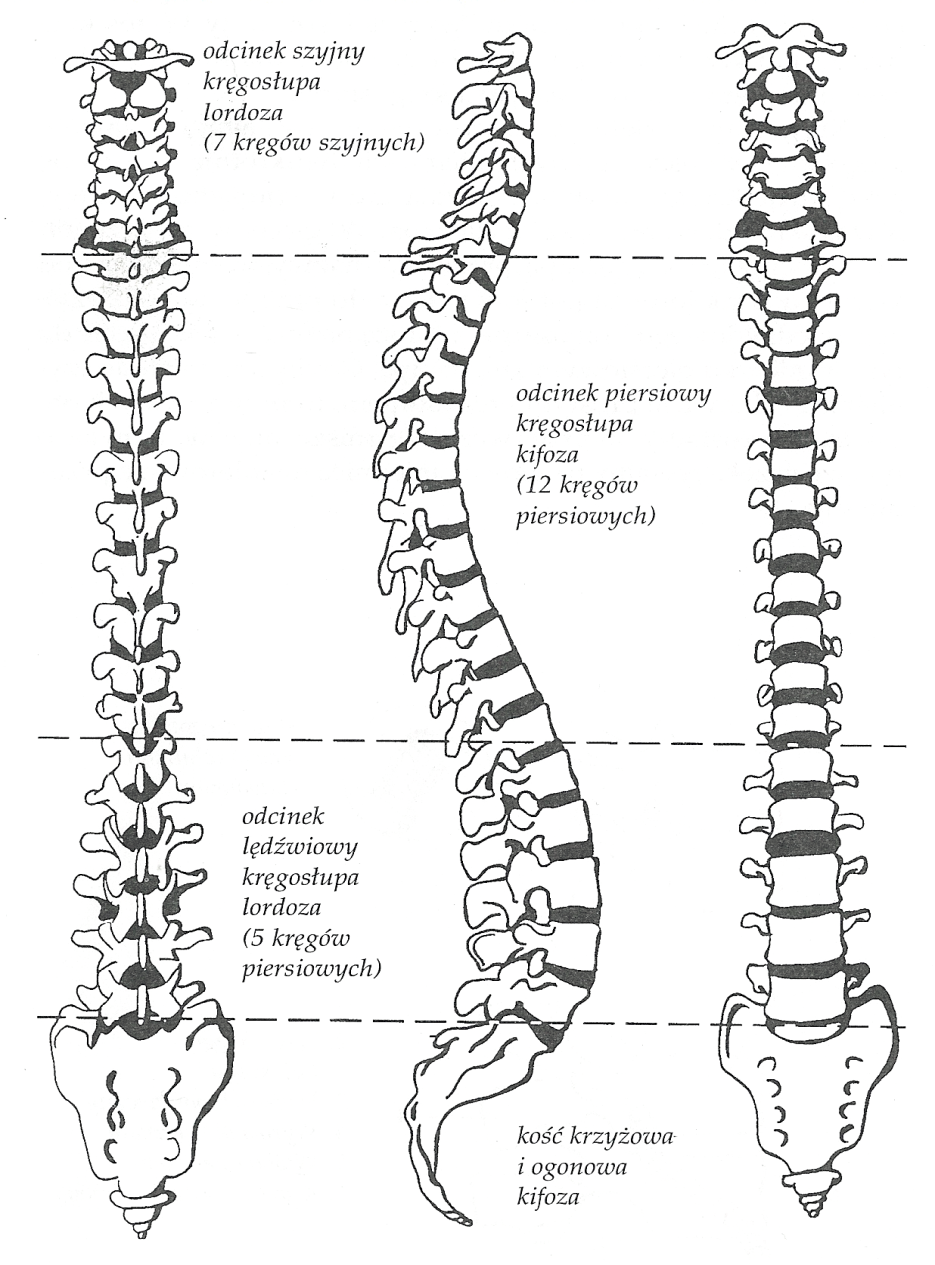 Aby zademonstrować  funkcjonowanie kręgosłupa posłużymy się kartką papieru
b)   Tak wygląda sytuacja , gdy mamy zniesione krzywizny strukturalnie  ( na zdjęciu RTG spłycona np. lordoza szyjna , lędźwiowa ) lub funkcjonalnie ( przyjmujemy takie ułożenie kręgosłupa w życiu codziennym )
a)  Tak zachowują  się krzywizny kręgosłupa w życiu, podczas obciążenia – jest to kilkukrotne zwiększenie wytrzymałości materiału
Spłycenie lordozy         ( patrząc z boku to jest to wygięcie w przód kręgosłupa) występuje wtedy  gdy głowa jest wysunięta w przód i opuszczona – komputer, samochód, spanie na plecach z dużą poduszką. 
 c)    Spłycenie kyfozy występuje rzadziej        ( plecy płaskie)                               Częściej jest  pogłę –-  - bienie , co też nie jest rozwiązaniem optymalnym ( okrągłe plecy ) na ,, góralu”
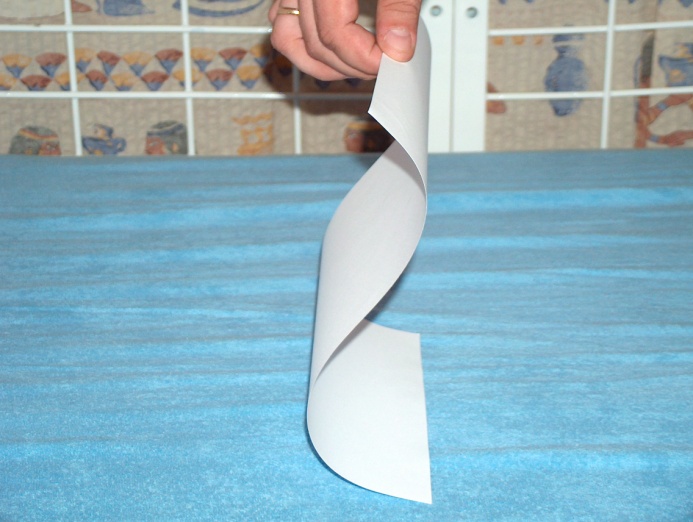 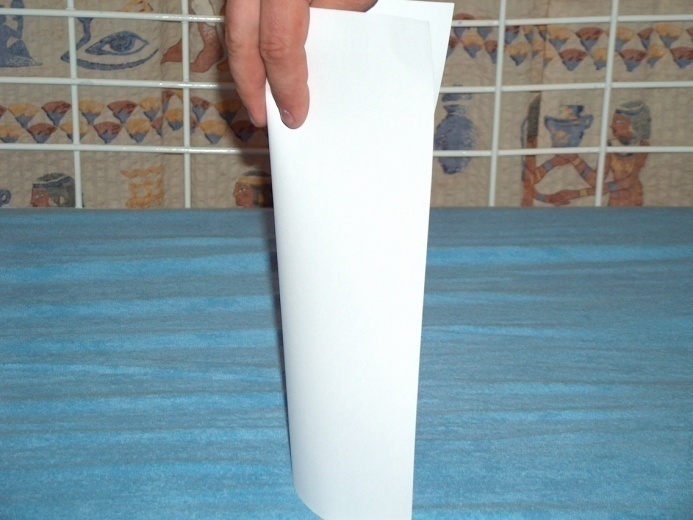 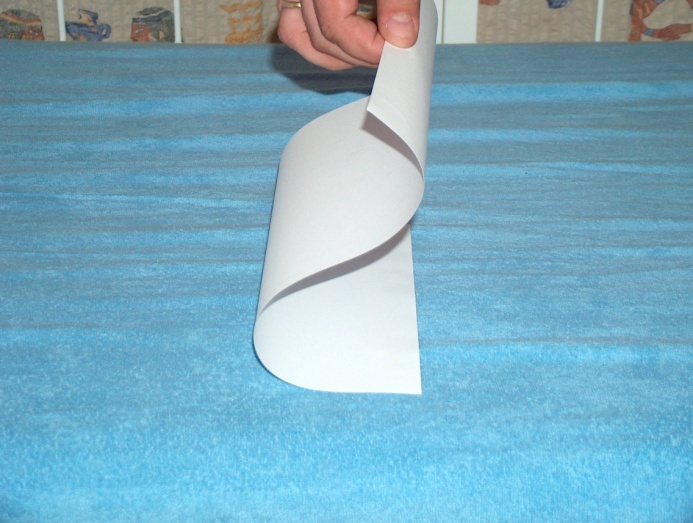 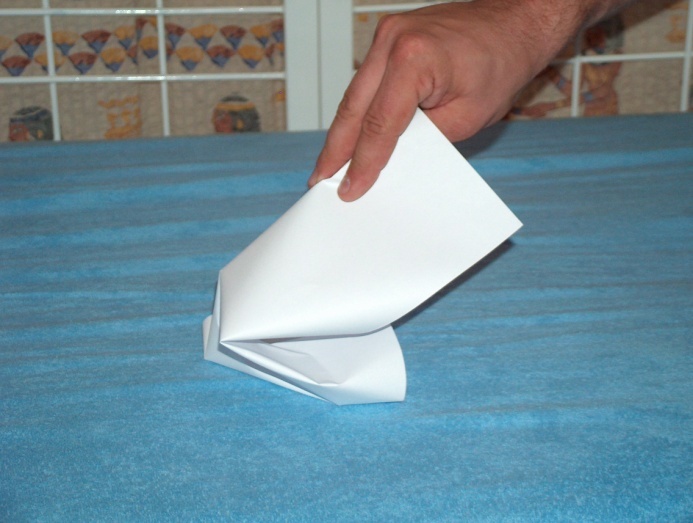 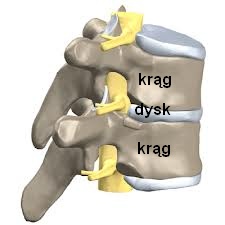 ERGONOMICZNE  UŻYWANIE KRĘGOSŁUPA
Bóle kręgosłupa występują u 90 % populacji, u 98 % ich przyczyna ma charakter mechaniczny. To nie przeciąg ani guz, to problem naszej głowy i naszej świadomości używania kręgosłupa – wzorców ruchowych – kodowanych nam przez  rodziców i otoczenie. Jeżeli dołożymy do wadliwych nawyków ruchu wadę postawy, to problem mamy gwarantowany.
Uszkodzeniu ulega dysk, który znajduje się między dwoma kręgami. Więzadła zabezpieczające ten obszar są silniejsze z przodu. Z tylu słabsze więzadła chronią pierścień włóknisty (dysk) przed ruchami zgięcia w przód.
U dzieci i młodzieży problem ten występuje marginalnie. Dzieje się tak, ponieważ stawy, do 30 roku życia, cechuje bardzo duże nawodnienie – większa elastyczność. Z utratą wody spada elastyczność i odporność na odkształcenia i przeciążenia.
Krążki międzykręgowe, potocznie dysk - struktura kręgosłupa występująca między trzonami kręgów i zbudowana z jądra miażdżystego(gęste galaretowate wypełnienie) otoczonego pierścieniem włóknistym. Pierścień włóknisty tworzą przebiegające naprzemiennie skośne włókna kolagenowe i elastynowe. Pierścień ten jest znacznie grubszy w części przedniej, cieńszy zaś w tylnej, gdzie najczęściej ulega uszkodzeniom (dyskopatia , rwa kulszowa). Wraz z dwoma sąsiednimi kręgami tworzy segment ruchowy kręgosłupa. Właściwie uwodnione jądro miażdżyste zapewnia segmentowi ruchowemu elastyczność i umożliwia przenoszenie znacznych obciążeń. Pierścień włóknisty natomiast zapobiega jego  przemieszczeniom.
Podczas urazu jądro dysku rozrywa pierścień i tworzy się ranka. W analogicznej sytuacji – gdy przetniemy palec – zamieramy w bezruchu. Czekamy aż rana się zagoi. W przypadku dysku postępujemy nielogicznie - gdyż znieczulamy się lekami i „paprzemy” sobie rankę, która powstaje w tylnej części pierścienia włóknistego. Codziennie ją rozrywamy, gdyż biorąc leki nie czujemy, jak ona się otwiera po błędnym ruchu. Leczymy się sami, starając się funkcjonować po staremu, ze złymi wzorcami ruchu.
Tak jak inne rodzaje tkanki łącznej, krążki międzykręgowe również posiadają żywe komórki, które do przetrwania potrzebują substancji odżywczych i wytwarzają zbyteczne produkty przemiany materii, które muszą być usuwane, jednak proces ten nie jest jeszcze do końca poznany. Brak jest w nich natomiast, przynajmniej po przekroczeniu 25 roku życia, komórek krwi. Łożyska włośniczkowe, które obsługują krążki międzykręgowe kiedy jesteśmy młodzi, zostają utracone jako naturalny efekt starzenia
Krążek międzykręgowy pełni jednocześnie funkcję amortyzatora kręgosłupa i zapewnia mu ruchomość (jak łożysko ślizgowe). Umożliwia zgięcie, prostowanie, ruchy boczne i obrotowe kręgosłupa. Dzięki dyskom kręgi nie ocierają się o siebie.
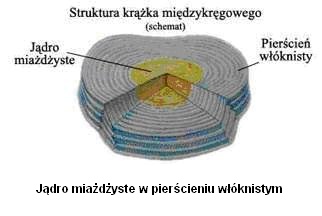 Z wiekiem i w wyniku przeciążeń elastyczność krążków 
międzykręgowych maleje i mogą powstawać uszkodzenia 
(pęknięcia) pozwalające na przemieszczanie się całości 
lub części jądra miażdżystego (dyskopatia) oraz powstanie 
jego przepukliny, która może powodować przemieszczanie 
się go do lub korzeni rdzeniowych. W patologii, czyli dyskopatii, gdy zmiana jest z punktu widzenia medycyny nieodwracalna, stosuje się fenestrację, tzn. wycięcie tego fragmentu jądra miażdżystego, które w sposób widoczny na CT (tomografii komputerowej) lub rezonansie modeluje rdzeń kręgowy lub zespół korzeni nerwowych.
Dlatego tak ważne jest  wyrabianie  świadomości prawidłowego używania kręgosłupa w czynnościach dnia  codziennego.  Przyczyna tkwi w trybie życia.
TRYB  ŻYCIA  TAM  JEST  PRZYCZYNA  I  LEK  W  BÓLACH  KRĘGOSŁUPA
W budowie kręgosłupa  dostrzegamy  rozwiązania optymalne (od strony mechaniki). Musimy zaznaczyć jego funkcję ochronną dla rdzenia kręgowego, nośną  dla głowy i pozostałych kości , gdyż jest osią centralną szkieletu. Oprócz tego jest miejscem  przyczepu więzadeł  i mięśni przykręgosłupowych. Aby konstrukcja spełniała swoje funkcję , natura wymyśliła mechanizm doskonały – krzywizny  w płaszczyźnie strzałkowej : lordoza i kyfoza, które  działają jak amortyzator.
PRZECIĄŻENIA POZYCJA PRZY  KOMPUTERZE
Rano wstajemy z leżenia na plecach do przodu
Śpimy na miękkich wersalkach
Myjemy się w toalecie, przygotowujemy  śniadanie z zaokrąglonymi plecami
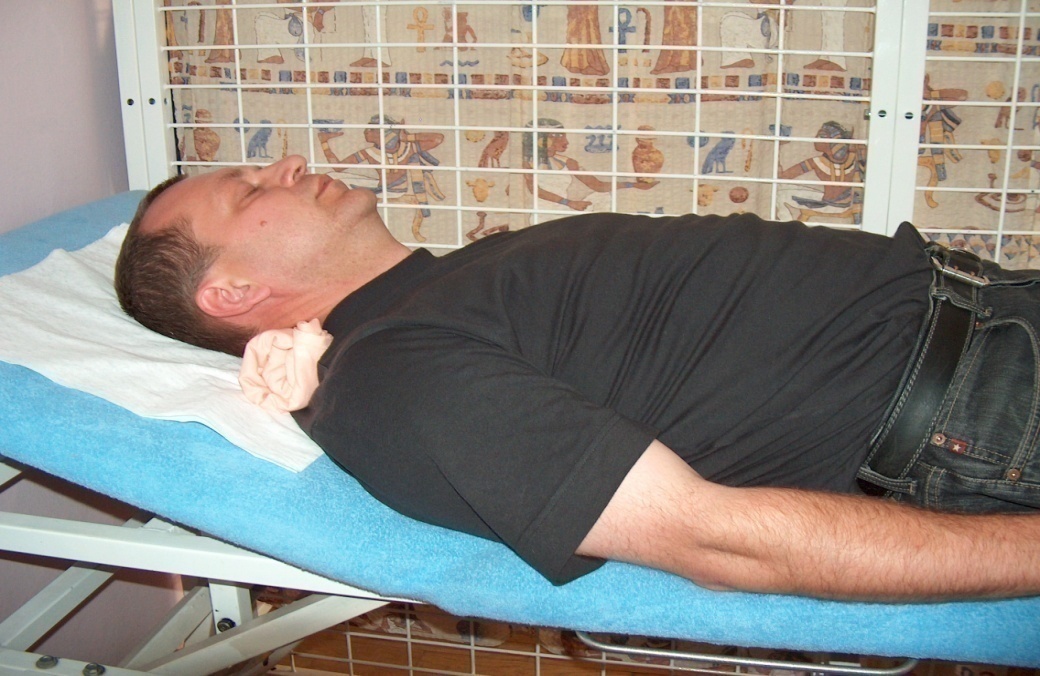 ?
350 kg
ROZWIĄZANIE POŚREDNIE z wałkiem pod szyją
500 kg
Podobną pozycję przyjmujemy podczas ubierania skarpet i butów
Ubierając dzieci nie pamiętamy o „dźwiganiu nogami”
Jadąc „góralem”, autem bądź  autobusem  również o tym zapominamy.
W szkole  przeważnie  siedzimy, a po powrocie do domu zalegamy przed telewizorem lub komputerem.
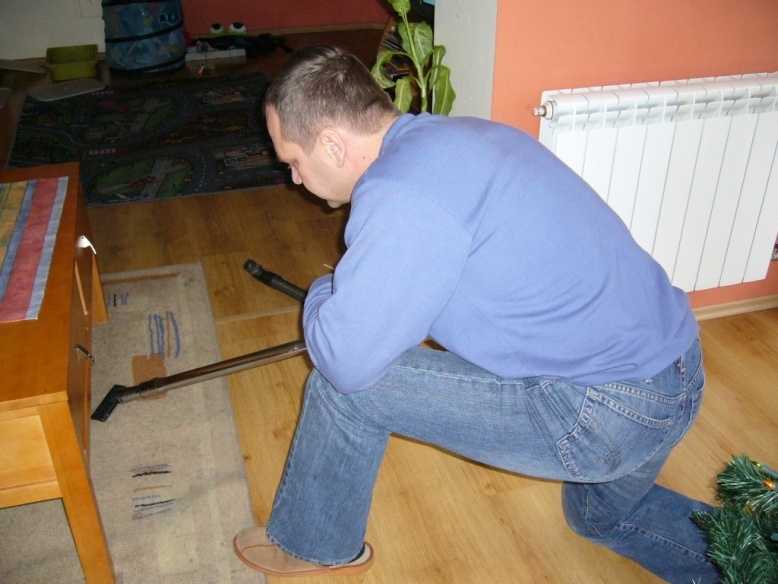 ŹLE - ROTACJA SZYI
OK. !
275 kg
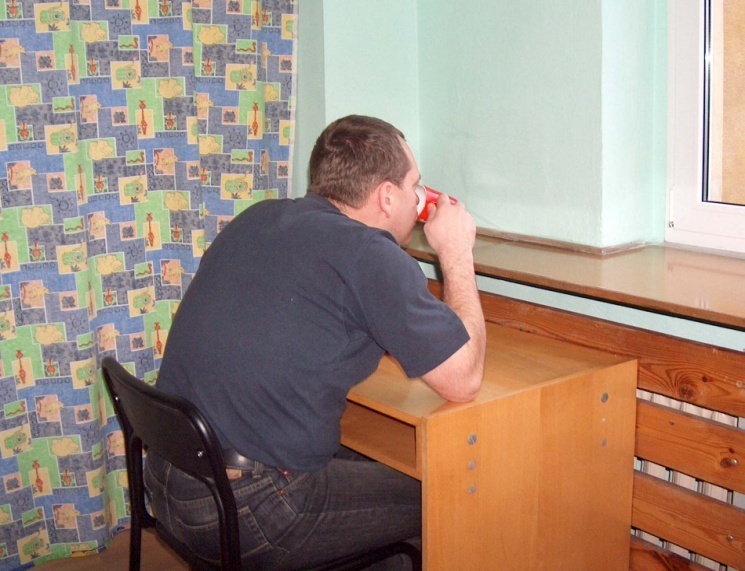 Często śpimy źle – na brzuchu lub na plecach z wysoko ułożoną głową .
Bez zmiany błędnych nawyków w przyszłości wystąpią  bóle, które będą trudne do zlikwidowania .
Jedynym sensownym sposobem likwidowania problemów odkręgosłupowych jest zmiana sposobu funkcjonowania. Te same czynności ale inaczej.
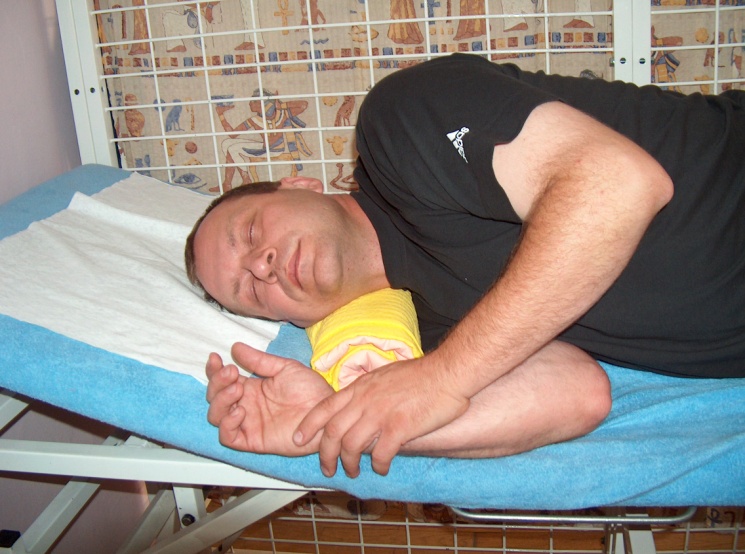 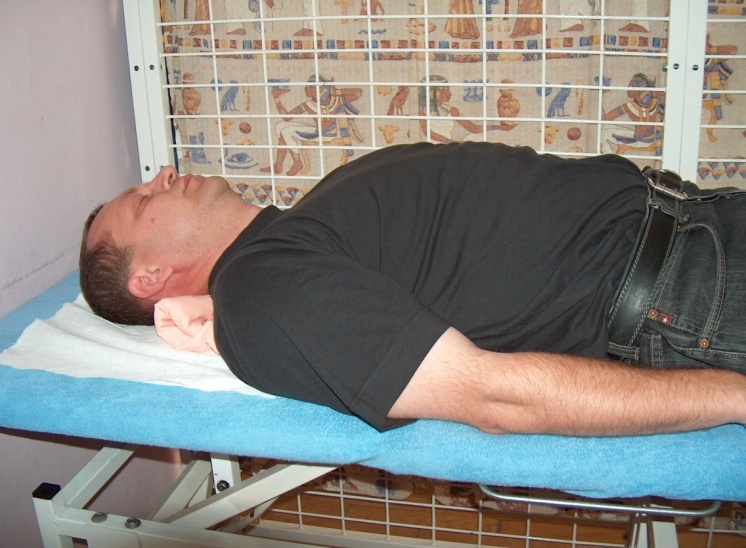 150 kg
W fazie ostrych bóli kręgosłupa stosuje się pozycje przeciwbólowe, połaczone z wyeliminowaniem ruchów urazogennych (na „żywca” nie zrobimy sobie krzywdy).
Po kilku dniach wprowadza się ruch przywracający funkcję stawów kręgosłupa. Stopniowo wprowadza się nowe wzorce ruchu. Czasem bóle wracają, ale kojarzy się ten fakt z powracaniem starego, niefizjologicznego sposobu funkcjonowania.
PRZECIĄŻENIA
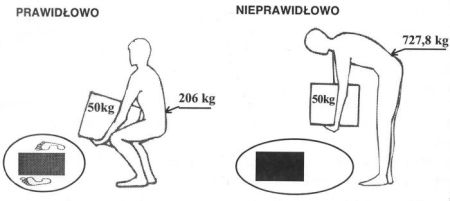 PRACA  PRZY  KOMPUTERZE
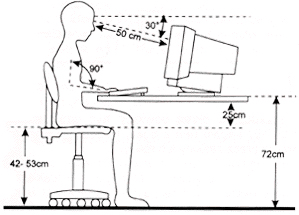 DŹWIGANIE  PRZEDMIOTÓW
JAK PRAWIDŁOWO  SIEDZIEĆ
Siedzący tryb życia jako efekt uboczny rozwoju cywilizacji jest jednym z głównych przyczyn bólów pleców i odmianą tzw. przodopochylenia ciała. W  czynnościach  codziennych  przeważają  pozycje  zgięciowe ciała. Wpływa to negatywnie na nasze dyski, które wypychane do tyłu w konsekwencji doprowadzają do bólu  pleców. W takiej sytuacji jedynie co można zrobić to próbować spowolnić proces degeneracyjny. Nie zastąpi on niestety ćwiczeń, terapii i ergonomii w  czynnościach  dnia  codziennego.  Przy prawidłowym siadzie zawsze  biodra  powinny  być  wyżej  niż  kolana.Na zdjęciu  z prawej i poniżej pokazano różnice w wysokości stawów biodrowego i kolanowego oraz reakcję kręgosłupa przy zastosowaniu podkładki.
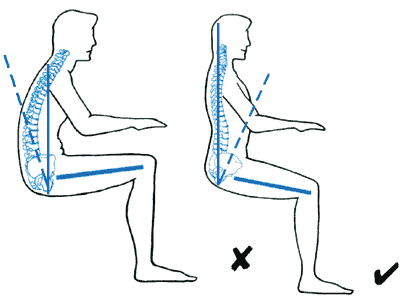 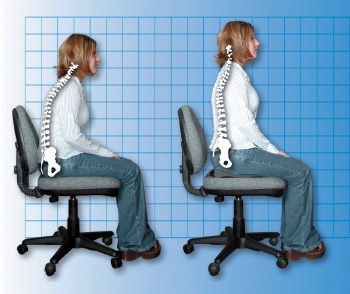 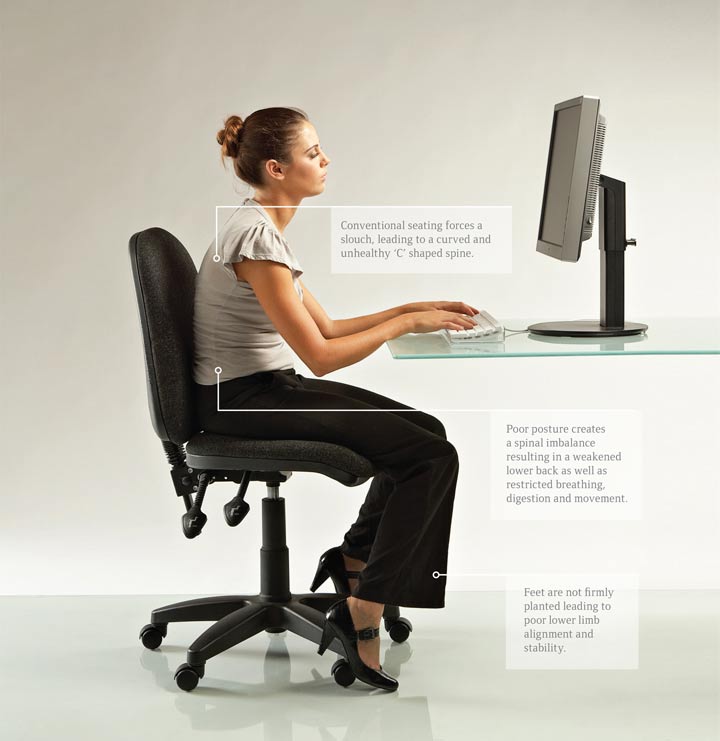 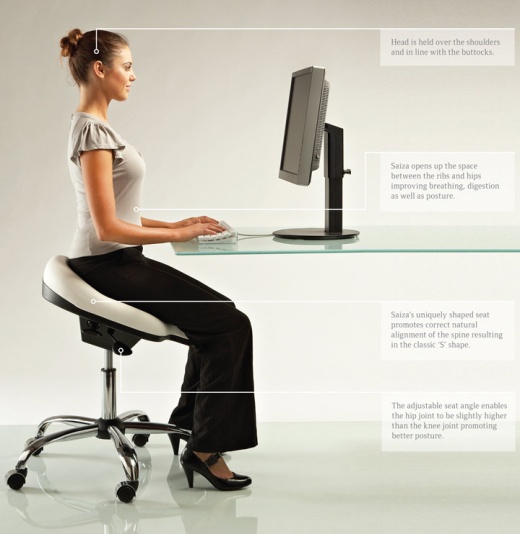 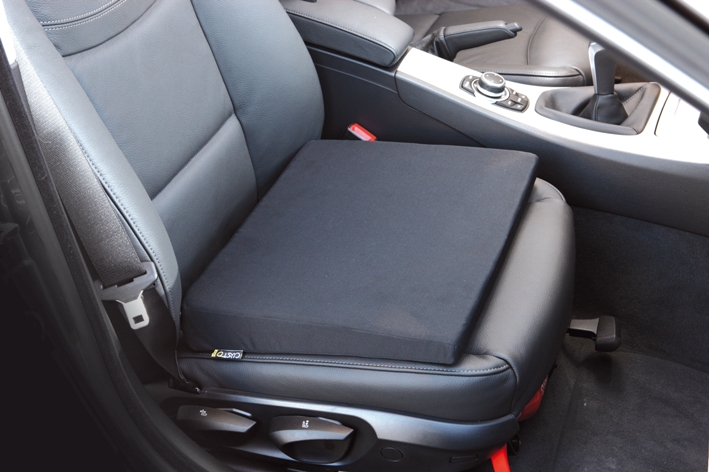 KLIN  NA  FOTEL 
W  AUCIE
Jeśli dobrze zastosujesz w/w przedmioty to podczas siadu odczujesz jak Twój kręgosłup naturalnie zacznie się prostować. Zauważysz, że nie ma znaczenia jak bardzo wyprofilowane jest oparcie fotela. Twój kręgosłup nie będzie już potrzebował dużego wsparcia (najprostsze oparcie wówczas wystarcza). Odczuwalne będzie napięcie między łopatkami a ogólna ocena siadu ulegnie poprawie. W trakcie pracy pozytywny wpływ pozycji będzie miał również na łokcie i dłonie (np. zmniejszenia bólu i drętwienia).
Klin  można  wykorzystać  w  samochodzie. Kupując fotel do pracy kieruj się ustawieniem siedziska a nie profilem oparcia
ZESPÓŁ  BRUGGERA.
2
A
Prawidłowo zbudowany kręgosłup widziany z boku przypomina kształt litery S. Wygięcie do przodu to lordoza (mamy dwie lordozy: szyjna i lędźwiowa), wygięcie do tyłu to kifoza (posiadamy  kifozę: piersiową i krzyżowo – ogonową ). Każde odchylenie od prawidłowego wzorca ustawienia kręgosłupa czyli spłycenie lub powiększenie lordozy oraz kifozy to patologia. Niesie ona za sobą bóle w różnych częściach ciała . Powyższe zmiany prawie zawsze występują łącznie. Spłycenie lordozy lędźwiowej pociąga za sobą zmniejszanie kifozy piersiowej ( 1 ), która doprowadza do wysunięcia głowy do przodu wraz z zniesieniem lordozy szyjnej. Całość zmian powstaje na wskutek poszukiwania przez organizm nowego środka ciężkości, który na wskutek zmian został zniesiony. Oczywiście sytuacja ta odnosi się również do osób z prawidłową budową kręgosłupa, ale mających inne przyczyny, np. złą postawę ciała
W  trakcie zmian w ustawieniu   kręgo-    -słupa  może  dojść  także , w  płaszczyźnie strzałkowej  (widzianego z boku)  do spłycenia lordozy szyjnej. Gdy  jest to  następstwem zwiększania się kifozy pier-    -siowej ( 2 ) to  dochodzi  do  przesu-      - nięcia głowy  do przodu i wytworzenia  dużego  przeciążenia na dwóch pierwszych kręgach  szyjnych (2 )
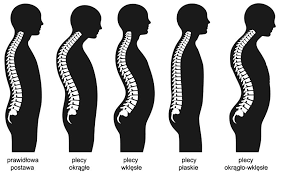 2
1
Jednym z efektów tego ustawienia jest uaktywnienie punktu okostnego na wyrostku kolczystym C2. Powoduje on bóle szyi, dolnej części głowy z promieniowaniem do oka. Pacjent często zgłasza wzrost ciśnienia w oku potwierdzony badaniem lekarza okulisty. Dodatkowo punkt ma wpływ na wzmożone napięcie mięśniowe powodujące ból tego rejonu (np. m. dźwigacz łopatki).
   Przy prawidłowo ustawionej głowie, pion spuszczony z brody powinien dotykać wcięcia mostka ( 3). Sprzyja to prawidłowemu rozłożeniu siły ciężkości na połączeniach w kręgosłupie.
  Odchylenie od normy czyli przesunięcie głowy do przodu powoduje wzrost przeciążenia na połączeniach mostkowo-żebrowych. Niesie to za sobą bóle w klatce piersiowej wraz z promieniowaniem do lewej kończyny górnej. Jest to ból bardzo podobny do bólu przy zawale serca. Powoduje go głównie zablokowanie 4 i 5 żebra.
  UWAGA! Nigdy nie wolno ignorować wyżej opisanej sytuacji. W pierwszej kolejności należy udać się do lekarza i zrobić EKG. Jeżeli badanie nie wykaże odchyleń w pracy serca, można wziąć pod uwagę inną przyczynę bólu, w tym ból pochodzenia odkręgosłupowego.
   Dodatkową przyczyną tego bólu może być: zbyt duży biust u kobiet, krótkowzroczność (osoby które nie chcą nosić okularów), wielogodzinna wymuszona pozycja pochylenia do przodu np. złe siedzenie za biurkiem. Wszystkie te sytuacje również powodują przesunięcie głowy do przodu ( 4 )
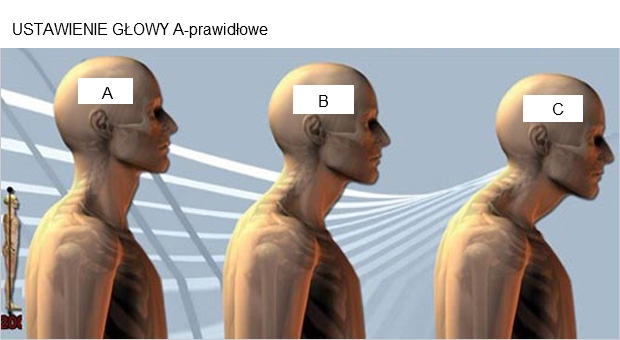 3
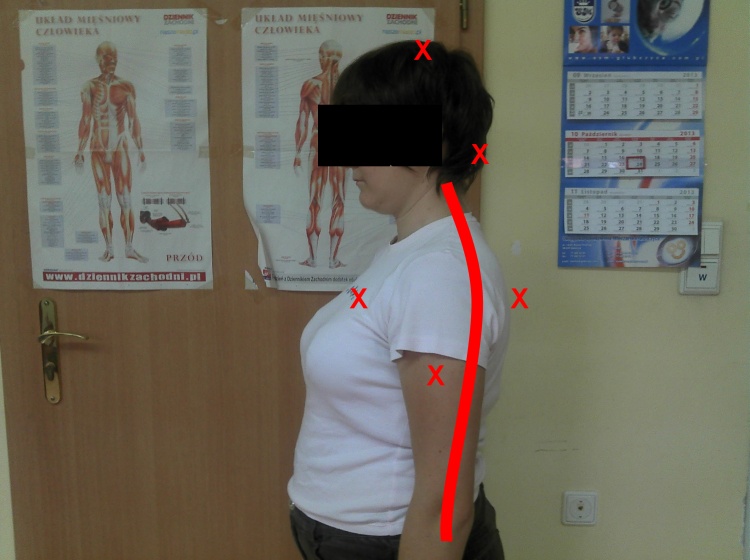 4
Czerwona linia pokazuje kształt kręgosłupa. Miejsca występowania bólu zaznaczono literą x
Spłycona lordoza szyjna ma degeneracyjny wpływ na dyski kręgowe. Prowadzi do dyskopatii szyjnej i zwężenia kanału kręgowego, powodujący ból promieniujący do kończyny górnej w następstwie ucisku  n .pośrodkowego. Wystąpić mogą: bóle barków, głowy, łopatek, ucisk na tętnice kręgowe, problemy z przełykaniem, odczuwanie drętwienia na czubku głowy. Bardzo często pacjent sygnalizuje ostry ból przy wdechu lub wydechu powietrza. Jest to efekt zablokowania połączeń kręgosłupa z żebrami. Ważną rolę odgrywa tu zablokowanie pierwszego żebra, które znajduje się w sąsiedztwie splotu naczyniowo- nerwowego. Powoduje ono bóle w dół kończyny dolnej oraz ma wpływ na zapalenie stożka rotatorów.
Zespół górnego otworu klatki piersiowej lub tzw zespół Bruggera, to bardzo złożony problem z punktu widzenia rehabilitacji. Każda dysfunkcja w tym rejonie, (dyskopatia, zablokowanie, uraz ortopedyczny, przeciążenia mięśni, nadwaga, duży biust) spowodowana złą budową kręgosłupa, ciała lub złych nawyków w postawie, rozpoczyna proces następujących po sobie zmian zgodnych z biomechaniką. Doprowadza do upośledzenia czynności dnia codziennego, zmęczenia, wzmagających się bóli. Niestety, w tej sytuacji pacjent nie jest w stanie poradzić sobie sam za pomocą odpowiednich ćwiczeń czy też środków farmaceutycznych. Musi tu być współpraca z dobrym fizjoterapeutą
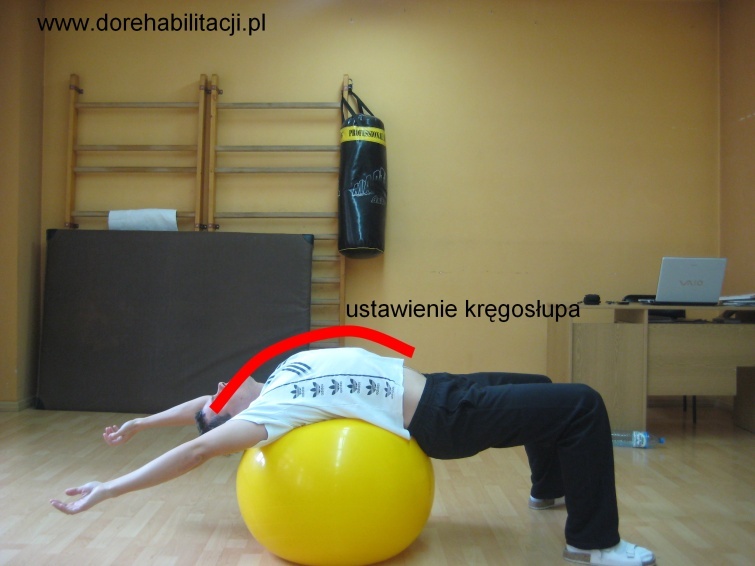 5
Z powyższych faktów na plan pierwszy w terapii zespołu bólowego wysuwa się profilaktyka.  Kiedy odczuwamy pierwsze symptomy (bóle u podstawy czaszki promieniujące do oka, bóle łopatek, napięcie mięśniowe w okolicy szyi i barków, bóle w mostku) podczas dnia, a które ustępują po wypoczynku, należy jak najczęściej przyjmować pozycję wypychającą klatkę piersiową do przodu. Pomocą może piłka , wałek ( 5)
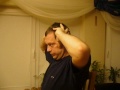 Usiądź wygodnie z rekami splecionymi na pochylonej do przodu głowie. Spróbuj teraz prostować głowę przeciwko minimalnemu oporowi ze splecionych rąk – wdech i  w wydechu nie unosimy głowy ( ciężar rąk naciąga szyję 7 sek. )       2- 3  cykle.
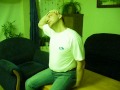 Przy  ruchu  w  bok  analogicznie – minimalny  opór reką wdech  i  w  wydechu   ciężar  ręki  naciąga  przez  7 sek.  mięsień  czworoboczny  (  bok  szyi )   2 – 3  cykle
Opis terapii punktu spustowego, który często odpowiada za bóle dolnej części głowy i oka -  Punkt znajduje się z boku kręgosłupa poniżej potylicy. Jest bardzo bolesny. Jeśli jest uaktywniony i dobrze trafimy, poczujemy jak ból lub prąd popłynie z boku głowy (często aż do oka). Trzymamy  ucisk  przez ok  15 -20  sek.  ( skala bólu w przedziale 1-10  na  poziomie 4- 8  ) , a następnie pochylając głowę do przodu rozciągamy miejsce z punktem. Powtarzaj 1-2  razy dziennie.
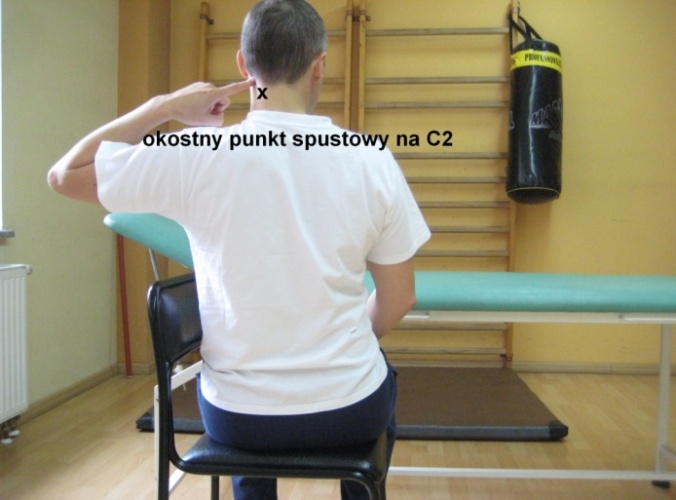 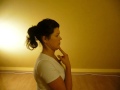 Siadamy  wygodnie (plecy proste). Cofamy  szyję do tyłu   10  x . Nos znajduje się podczas całego ruchu ćwiczenia na tej samej linii-  czujemy napięcie w środkowym odcinku szyi. Podczas odpoczynku nie wychylamy głowy za bardzo do przodu
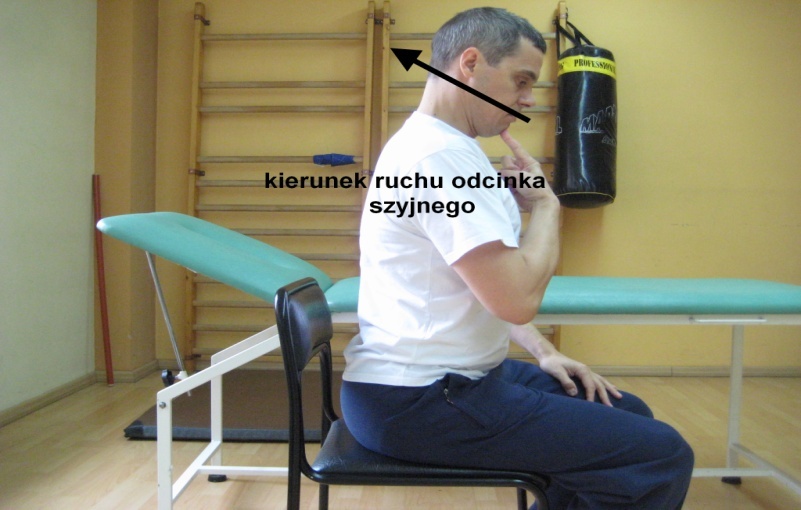 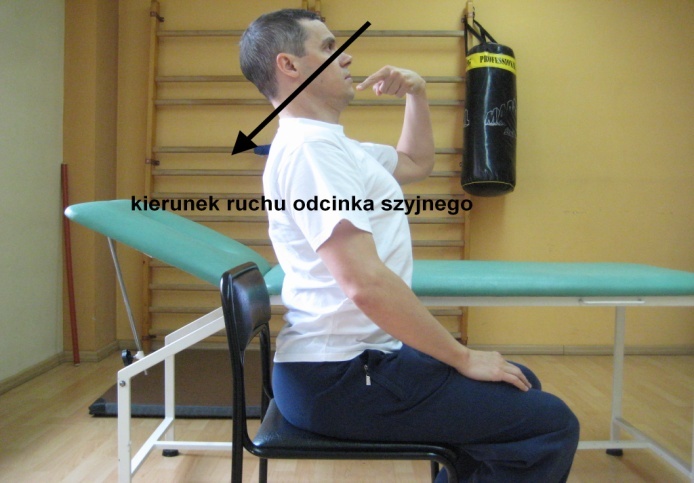 Ta sama zasada dotyczy pozostałych ćwiczeń. Różnią się tylko ustawieniem początkowym głowy. Poniżej ćwiczenie z głową odchyloną o 45 st do góry. Podczas ruchu odczuwamy napięcie w dolnej części szyi. Ćwiczenie z głowa pochyloną o 45 st w dół. Podczas ćwiczenia czujemy napięcie w górnym odcinku szyjnym.
DYSKOPATIA
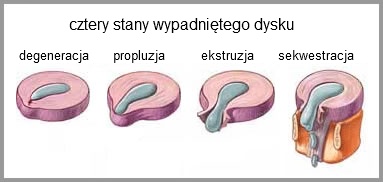 Termin dyskopatia odnosi się także do 
potocznej nazwy przepukliny jądra miażdżystego 
tarczy międzykręgowej kręgosłupa. Polega na uwypukleniu jądra miażdżystego które powoduje ucisk i drażnienie korzeni rdzeniowych, rdzenia kręgowego lub innych struktur kanału kręgowego. Mechanizm drażnienia jest dwojaki. Po pierwsze dolegliwości bólowe powodowane są przez ucisk mechaniczny. Drugim elementem mogącym wywoływać bodźce bólowe jest niskie pH jądra miażdżystego spowodowane ubogą w tlen przemianą materii.
   Objawy: ból odcinka lędźwiowego z promieniowaniem do jednej lub dwóch kończyn (tzw objaw rwy kulszowej),zaburzenia czucia powierzchniowego, mrowienie i pieczenie sięgające stopy, niedowład i osłabienie siły mięśniowej.
Jeżeli nie czujesz oddawania moczu i mięśni pośladkowych (zespół ogona końskiego) natychmiast skonsultuj się z lekarzem! Prawdopodobnie na rehabilitację jest już za późno.
DYSKOPATIA  W   SKOLIOZACH
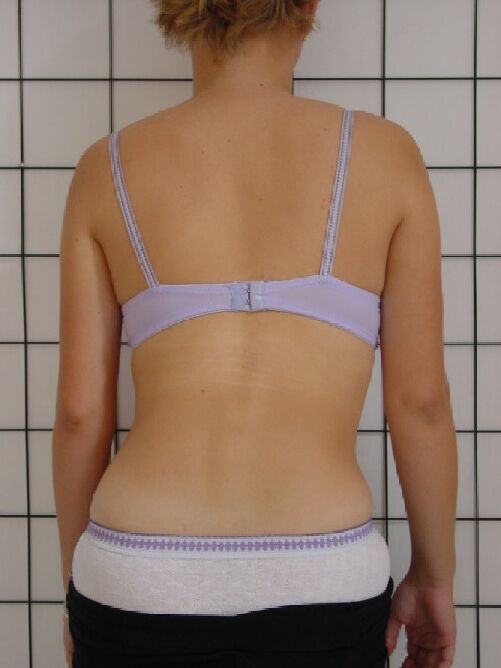 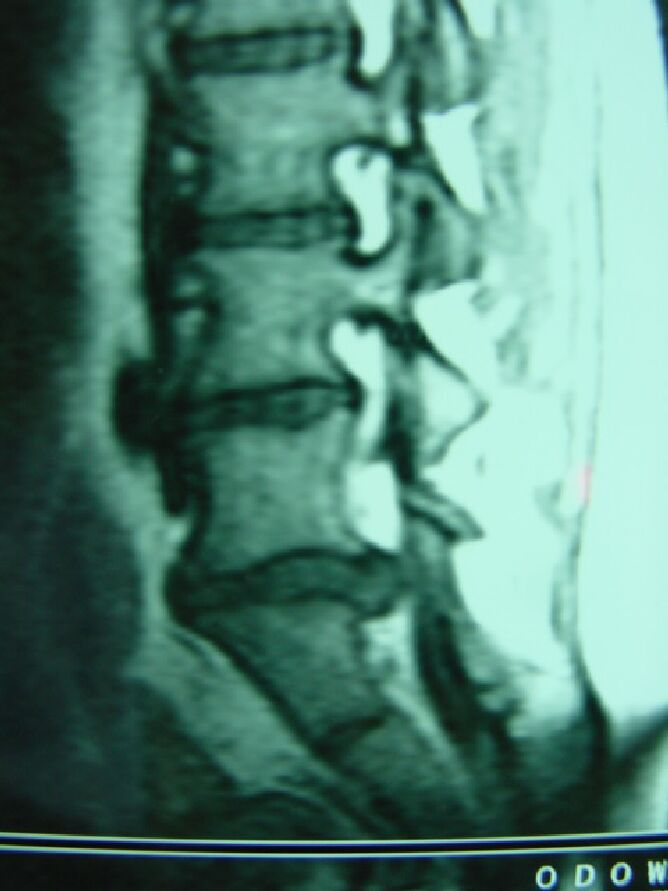 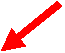 TERAPIA
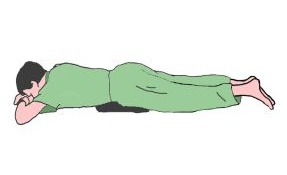 Jak najszybciej połóż się na brzuchu.Podłóż w okolicy pępka jedną, dwie a nawet trzy poduszki.Ilość zależy od wielkości wysuniętego jądra miażdżystego i twojej wagi.Masz tak długo szukać odpowiedniego ułożenia (przesuwając się do przodu lub do tyłu),aż poczujesz ulgę w najdalszych częściach nogi dokąd dochodzi ból podczas siedzenia lub stania.Nie zalecam na te chwilę piłki rehabilitacyjnej,ponieważ podczas leżenia równowaga jest utrzymywana poprzez napięcie mm łydek.Powoduje to dodatkowy ból osłabionych w tym miejscu mięśni (brzuchaty i płaszczkowaty łydki). Powolny zanik bólu od stopy w kierunku kręgosłupa nazywa się objawem centralizacji (wg McKenzie). Wskazuje na powrót jądra miażdżystego na swoje miejsce, które znajduje się wewnątrz pierścienia.Dla informacji - nie wypada cały dysk (jądro + pierścień),jedynie jądro z powodu pęknięcia włókien pierścienia.Jest to bardzo długi proces.Dlaczego? Odpowiedź jest prosta.Każda inna czynność powoduje ponowny ruch jądra miażdżystego (taka jego rola ,to nasz amortyzator),co przy przodopochyleniu powoduje ponowny ucisk na korzeń -  SZUKAMY  NIEBÓLU  JAKO  WARUNKU  DO  SAMOLECZENIA  W pozostałym czasie powinno się: unikać pozycji siedzącej, przodopochylenia oraz jakiegokolwiek wysiłku.
Podczas stosowania pozycji leżącej na brzuchu z podkładką, po ok 20 min (w zależności od zmęczenia, stanu dyskopatii) chory powinien odczuwać zmniejszenie dolegliwości bólowych. Ból powinien się cofać w kierunku kręgosłupa (objaw centralizacji wg McKenzie). Jeżeli  tak  jest  to  powtarzamy  te  ułożenia  co  2- 3 godz. Często w pierwszym okresie, występuje sytuacja gdzie ból pozostaje tylko w okolicach kręgosłupa lędźwiowego. Należy wówczas poszukać innego położenia (przesunąć się na podkładce), które przyniesie ulgę. Jeśli takiego na tę chwilę nie ma, to należy podłożyć kolejną poduszkę, aby biodra były ułożone jeszcze wyżej.
     Kiedy poczujemy ulgę, przechodzimy do pierwszego ćwiczenia (korzystamy tu z elementów metody McKenzie z pewnymi modyfikacjami). Jest to odgięcie kręgosłupa do tyłu z pozycji w której się aktualnie znajdujemy (z podkładkami pod brzuchem). Unosimy ciało podnosząc się na rękach. Odgięcie powinno być do maksymalnej wysokości, w której nie odczuwamy bólu (promieniowanie do nogi, nasilenie w odcinku L-S). Nie wchodzimy w granicę bólu, ponieważ podrażniamy rejon wysuniętego dysku i całe ćwiczenie traci sens. Ćwiczenie powtarzamy 10 x, pamiętając aby przy ostatnim odgięciu wypuścić powietrze. Powoduje to dodatkowe wygięcie naszego kręgosłupa.
Można wykorzystać 3 opcje pozycji wyjściowej. Wybór zależy od odczuwania bólu w trakcie ćwiczenia. Poniżej przykłady.
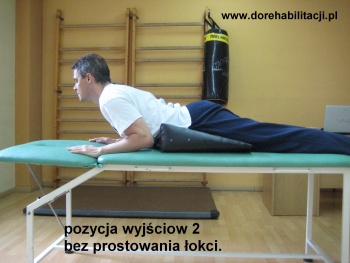 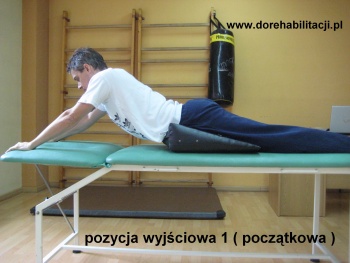 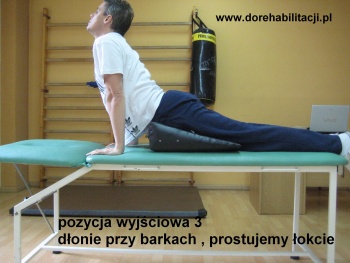 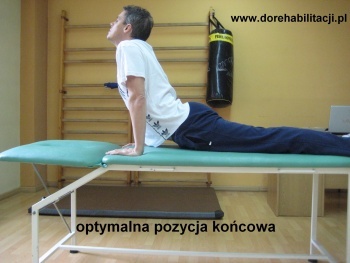 Kiedy dochodzimy do maksymalnego odgięcia bez bólu w pozycji 3, wyciągamy jedna podkładkę (jeśli było ich kilka) i zaczynamy ćwiczenia od początku. Proces powtarzamy tak długo, aż osiągniemy maksymalne odgięcie z biodrami ułożonymi na podłodze (bez podkładki). W trakcie wykonywania ćwiczeń, mogą występować bóle przeciążeniowe w łopatkach, rękach lub szyi. Jest  to efekt  nowych ćwiczeń dla twojego ciała. Całość (leżenie ok. 20 min + 10 x odgięcie) powtarzamy co 2- 3godziny. Między ćwiczeniami, dużo odpoczywamy, leżąc na brzuchu ( gdy  duży  brzuch  to  poduszka  pod  mostek  by  nie  kyfotyzować  lędźwi ) Można wykorzystać oglądanie tv, praca na notebooku itd. Pozycję siedzącą powinno stosować się tylko w sytuacjach wyjątkowych.
     Opisane ćwiczenia są początkiem, w długim procesie rehabilitacji wysuniętego dysku. Jednocześnie pacjent powinien korzystać z usług fizjoterapeuty, który posiada pełen wachlarz zabiegów i możliwości terapeutycznych na każdym poziomie choroby.
MIĘSIEŃ .  WIELODZIELNY
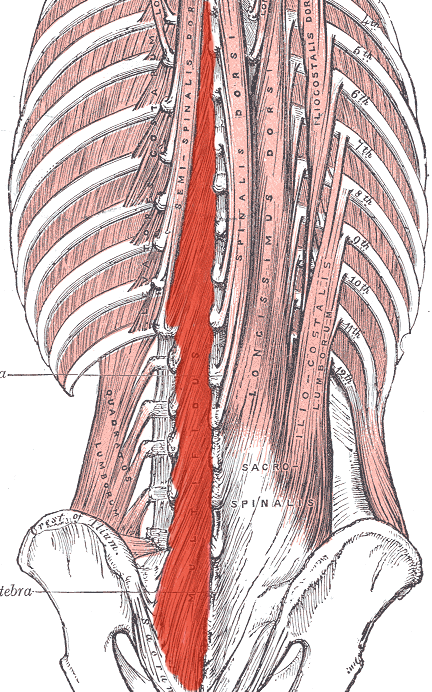 Jeżeli bóle rwy kulszowej są mniejsze i rzadsze, przczulica w rejonie L-S zniknęła, można zaczynać ćw. wzmacniające. Jednym z najważniejszych i najsilniejszych mm zaliczanych do tej grupy, w oparciu o badania (Richardson,OSullivan) jest m.multifidus (wielodzielny). Od sprawności tego mięśnia zależy prawidłowe ustawienie oraz stabilizacja kręgosłupa. Kontroluje ruch między kręgami oraz ochrania cały segment wraz z dyskiem przed tzw siłami ścinającymi. Udowodniono, że na kilka mikrosekund przed wykonaniem ruchu ciała, mięsień napinając się usztywni kręgosłup zabezpieczając go podczas przemieszczania.
ĆWICZENIA  WZMACNIAJĄCE
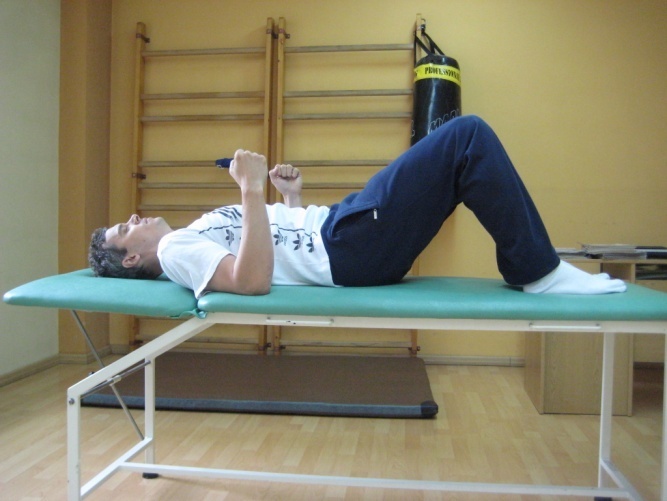 Połóż się na plecach z nogami ugiętymi w kolanach, łokcie oprzyj o podłoże. Pod lędźwie podłóż wałek (np. ręcznik). Wypuść powietrze z brzucha, a następnie próbuj wciskać  odcinkiem L-S podkładkę w podłoże. Jeśli nie będzie sprawiać to problemu dodaj dociskanie łokci do podłoża. Poczujesz jak twoje całe plecy są napięte wraz ze stawami żuchwy. Utrzymaj napięcie 10 sekund i powtórz to 10-20 razy. Nie może wytwarzać się ból, jedynie możesz odczuwać zwykły brak siły. Odcinek ten jest bardzo osłabiony.
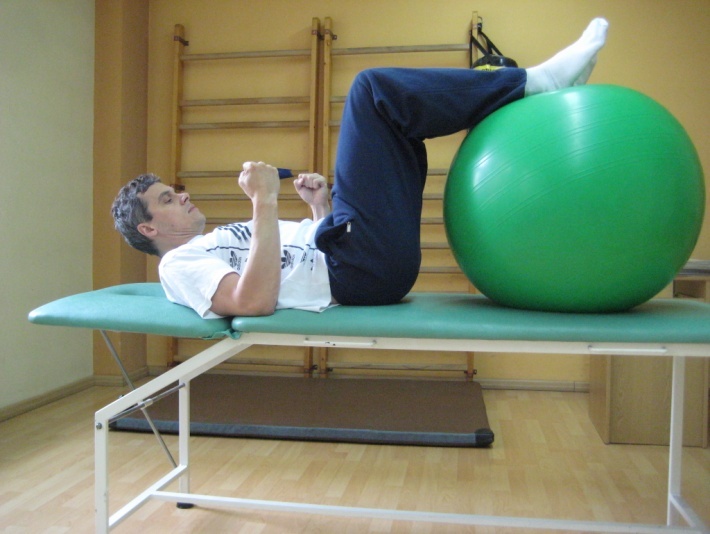 Kiedy czujemy się mocniejsi w odcinku L-S, można przejść do trudniejszej wersji ćwiczenia z uaktywnieniem tylnej grupy mięśni ud i pośladków. Wykorzystać można piłkę rehabilitacyjną, siedzisko fotela lub wersalki. Całość wykonujemy jak wyżej, jedynie dodajemy nacisk piętami na piłkę. Nastąpi dodatkowo napięcie ud.
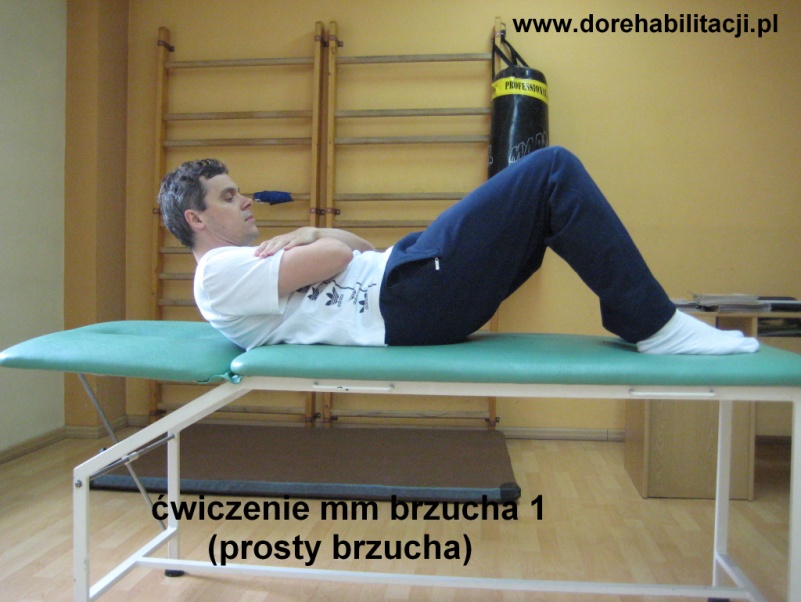 Mięsień wielodzielny można ćwiczyć także z mm brzucha. Skrzyżuj ręce na klatce piersiowej. Podczas dociskania kręgosłupa j/w w podłoże, staraj się unieść głowę wraz z łopatkami do góry. Poczujesz jak mm brzucha napinają się (prosty brzucha). Unoszenie głowy może być również na skos, aktywizują się wówczas mm skośne brzucha. Spróbuj także z piłką.
Na zakończenie ćwiczenie rozciągające m. czworoboczny lędźwi. Z obserwacji  terapeutów wynika, że przeciążenia i osłabienia tego mięśnia leżą u podstaw 80 % bólów pleców (pomijając nagłe urazy), które mogą rozwinąć się w poważniejsze jednostki chorobowe.
   Leżąc na boku np. lewym  zginamy kolano  prawe i dotykamy podłoża. Całą kończynę górną  prawą  odchylamy do tyłu i pozostawiamy sile ciężkości, aby swobodnie opadała. W zależności od wielkości skrętu poczujesz rozciąganie od łopatek do stawów biodrowych. Stosować to ok 3-4 min, na każdym boku.
   WAZNE! W trakcie wykorzystywania powyższych informacji lub wykonywania ćwiczeń powinno się być pod kontrolą lekarza lub fizjoterapeuty, który skoryguje i włączy odpowiednie postępowanie rehabilitacyjne do leczenia twojej choroby.
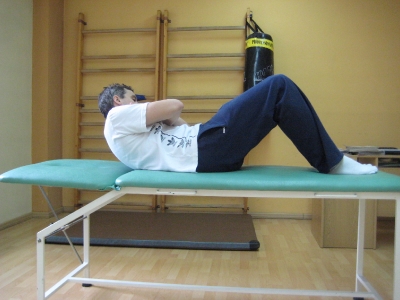 DYSKOPATIA  A  GORSET  MIĘŚNIOWY
Podczas wizyt w gabinetach lekarskich, gdzie zdiagnozowano dyskopatię, często słyszymy między innymi zaleceniami, informację na temat ćwiczeń tzw gorsetu mięśniowego. Jest to potocznie zwana grupa mm brzucha i pleców, które mają na celu stabilizację kręgosłupa. Niby proste, ale .....
     Problem leży w mechanizmach obronnych naszego organizmu. Każdy uraz (tu wypadnięcie dysku) doprowadza do zmian we wzorcu ruchowym. Wszystkie mięśnie, których ruch może nasilać uszkodzenie, zostają osłabione i porażone (hipotoniczne) zaś mięśnie których czynności zabezpieczą przed zaostrzeniem stanu zapalnego stają się hipertoniczne (wzmożone napięcie). Jest to bardzo logiczny mechanizm, który chce zabezpieczyć źródło urazu, poprzez unieruchomienie grup mięśniowych. Zjawisko to nosi nazwę: nocyceptywny somatomotoryczny efekt blokowania (wg Bruggera). Chory odczuwa ból i osłabienie w mm porażonych oraz nadmierną sztywność i napięcie w mm hipertonicznych. Dodatkowo w mięśniach nadmiernie naprężonych znajdują się miogelozy, które są źródłem opisanej reakcji nocyceptywnej, powodującej narastanie objawów. Tworzy się zamknięte koło.Dyskopatia jako uraz podlega tym samym prawom. Dzięki zrozumieniu sytuacji można wytłumaczyć dlaczego nie da się wyćwiczyć tzw gorsetu mięśniowego. Dyskopatia powstaje, głównie poprzez przodopochylenie ciała. Dysk stale wypychany jest do tyłu,aż siły działające doprowadzą do rozerwania pierścienia włóknistego i przesunięcia się do tyłu jądra miażdżystego. Ruch pochylenia do przodu kontroluje w głównej mierze mięsień prosty brzucha . Zgodnie z reakcją nocyceptywną opisaną powyżej, mięsień ten zostanie porażony i osłabiony, aby osoba z dyskopatią nie wykonywała ruchu, który jej szkodzi. Jednocześnie następuje wzmożone napięcie mm. grzbietu, które ma dodatkowo przeciwdziałać przodopochyleniu. Sytuacja ta, utrzymywać się będzie tak długo, jak długo mamy wysunięty dysk.W tej sytuacji, każde ćwiczenia mm brzucha, bez wzgędu na ilość powtórzeń i intensywność nie dadzą żadnych efektów.Zwiększy się tylko ból i dyskomfort a organizm i tak zniweluje do punktu wyjścia siłe ćwiczonych mięśni.
  Ćwiczenia tzw. gorsetu mięśniowego powinno zatem rozpocząć się zaraz po pierwszych objawach powrotu jądra miażdżystego do centrum pierścienia lub (przy braku objawów bólowych) razem z terapią (np. McKenzie). Świadczyć o tym będzie objaw centralizacji (wg McKenzie) oraz ustępowanie objawów neurologicznych.
WZMACNIANIE  GORSETU  MIĘŚNIOWEGO
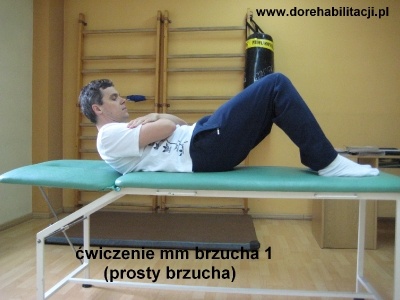 Przykładowe ćwiczenie.Połóż się na plecach -ugnij nogi w kolanach Dłonie skrzyżuj na klatce piersiowej.
Dociskając odcinek L-S kręgosłupa, unieś głowę i łopatki. Utrzymuj przez kilka sekund. Poczujesz jak napina się m.prosty brzucha. Docisk odcinka L-S powoduje stabilizację kręgosłupa przez co reakcja nocyceptywna blokująca wzmacnianie siły mięśniowej ulega osłabieniu.
REFLEKSOTERAPIA  -  ZARYS
W wyniku ucisku na nerwy odchodzące od rdzenia, przez element przesuniętego kręgu, dochodzi do dysfunkcji tkanki miękkiej lub narządu wewnętrznego. Zajmuje się tym refleksoterapia. Ma to miejsce w momencie tzw. Zablokowania kręgosłupa (objawem jest ograniczenie ruchu).
     Odblokowując kręgosłup, przywracamy zaburzone funkcje.
Podczas normalnego zgięcia zawartość krążka międzykręgowego przemieszcza się z przedniej części krążka do tyłu
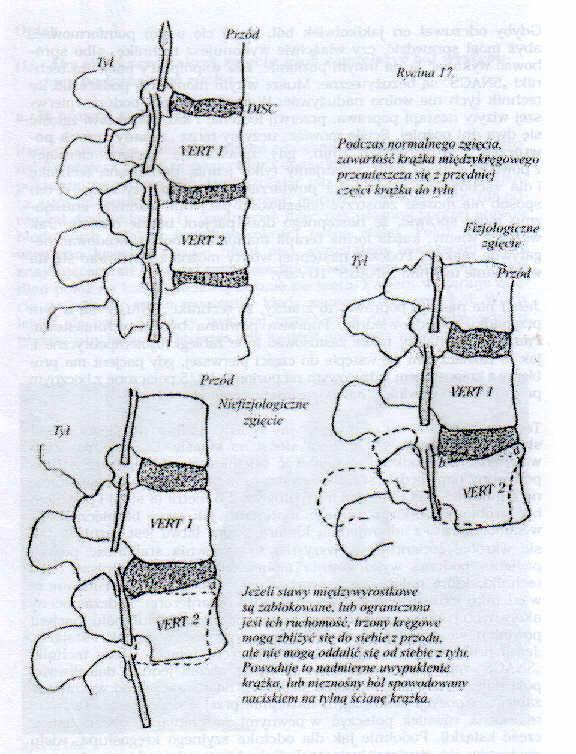 ZGIĘCIE
   FIZJOLOGICZNE
Fizjologiczne zgięcie
Niefizjologiczne  zgięcie  
Jeżeli stawy między-wyrostkowe są zablokowane lub ograniczona jest ich ruchomość, trzony kręgowe mogą zbliżyć się do siebie z przodu, ale nie mogą oddalić się od siebie z tyłu. Powoduje to nadmierne uwypuklenie  krążka lub nieznośny ból spo-wodowany naciskiem na tylną ścianę krążka.
NIEFIZJOLOGICZNE                   ZGIĘCIE
Unerwienie segmentowe narządów wewnętrznych
VI - (obustronnie)-gruczoł łzowy, gałka oczna (rogówka 
i spojówka) 
V2 - (obustronnie)-zęby szczęki, podniebienie twarde i miękkie,opona
        twarda  mózgu
V3        - (obustronnie)     -język, zęby żuchwy, ślinianki
C3-C4  - (obustronnie) - płuca, jelito cienkie
C3-C4  - (lewa strona)  - serce, okrężnica zstępująca
C3-C4    Th 5 - Th 9      -  lewa strona) - żołądek                                                                                                                        
C3-C4    Th 6  - Th 10    - (prawa strona) - pęcherzyk żółciowy 
C3 –C4     Th 8- Th 10    - (lewa strona) – śledziona
C3 –C4    (lewa strona)
Th 9-L 1 ( prawa strona )- poprzecznica
C 3 –C4   Th 11 – Th12  -( prawa strona ) –wyrostek
robaczkowy
C 4       -   nerki
Th 1 – Th 8  -  ( lewa strona ) – aorta wstępująca
Th 3 – Th 5  -  ( obustronnie ) – przełyk
Th 3 – Th 9 – ( obustronnie ) – oskrzela
Th 4 -  Th  6 -  ( obustronnie ) – gruczoł piersiowy
Th 7 –Th 9  - ( lewa strona ) – trzustka 
Th 9 – Th 12    L 1   -  ( prawa strona )  - okrężnica wstępująca
Th 10 –Th 12 – ( obustronnie ) – moczowód
Th 10 – Th 12    L1 – L 3 –( obustronnie ) kobiece narządy
płciowe
Th 11 – Th 12     L 1 – L 2   -   ( obustronnie ) – odbytnica
Th 11 – Th 12   L 1 – L 3  -  ( obustronnie ) – pęcherz moczowy
 Th 12    L 1 – L 3  - ( obustronnie ) – męskie narządy płciowe.
DERMATOMY
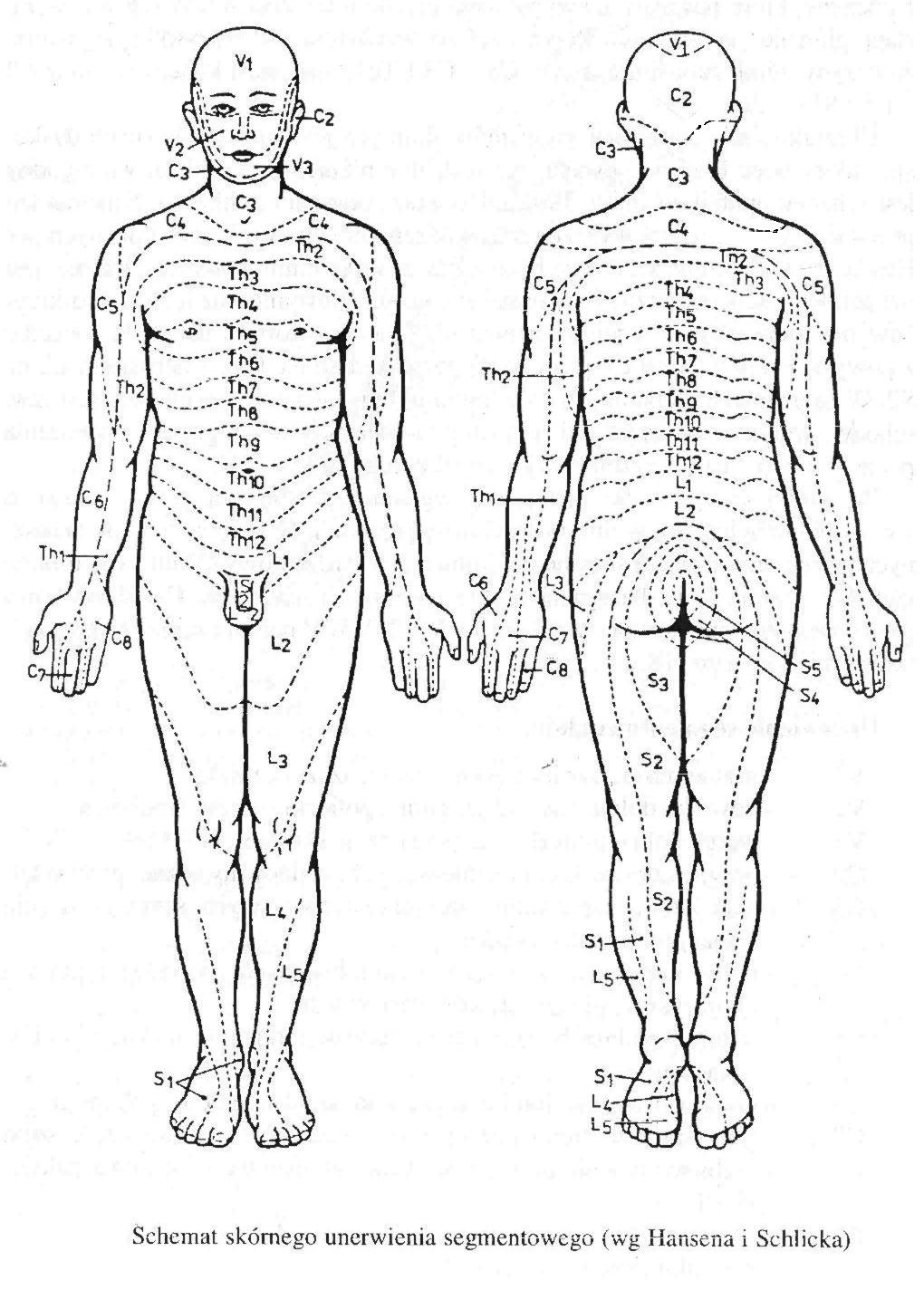 SCHEMAT  SKÓRNEGO  UNERWIENIA  SEGMENTOWEGO (wg Hansena iSchiliacka )
MIGDAŁKI  PODNIEBIENNE  -  PRZEWLEKŁE  ZAPALENIE
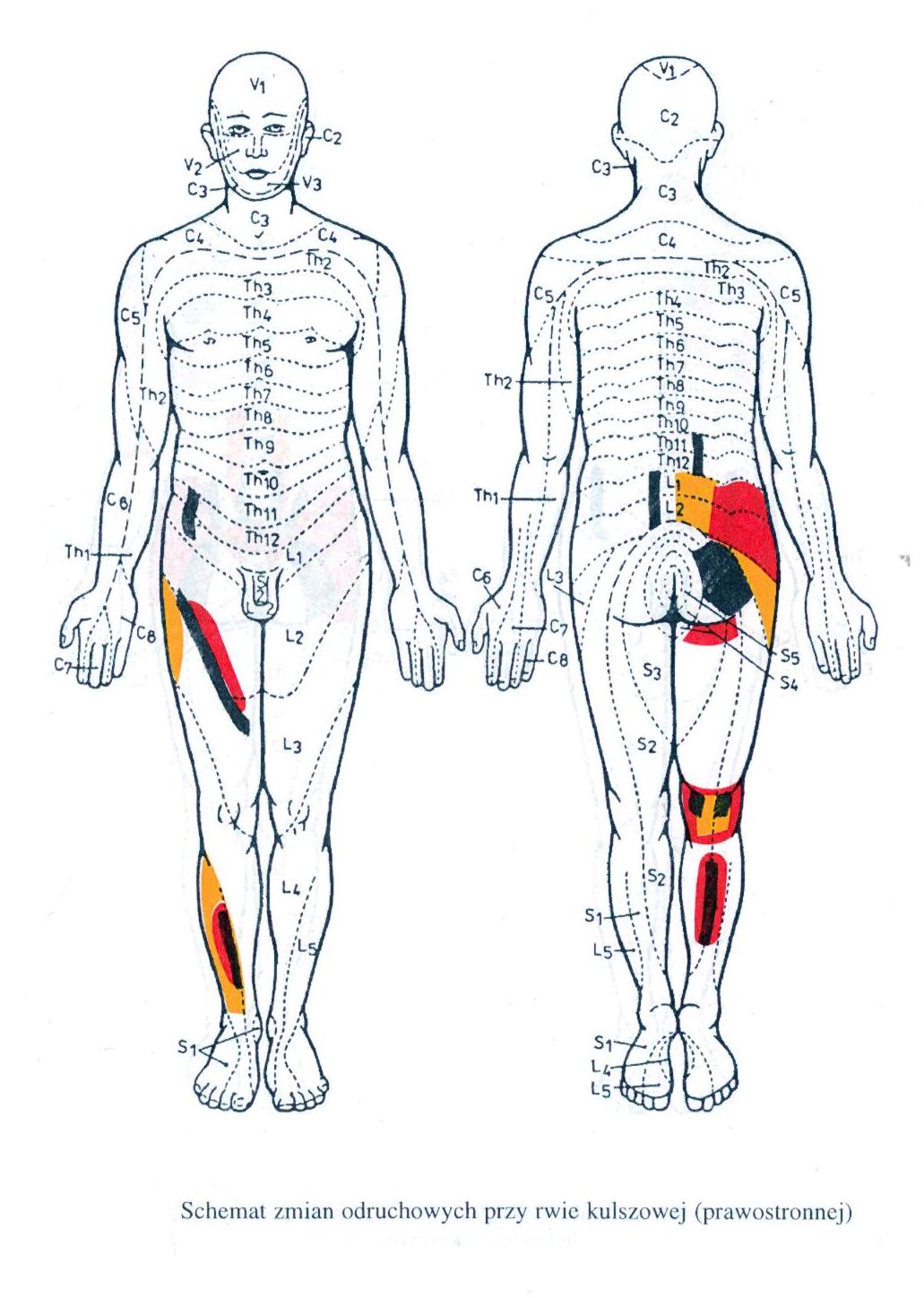 Za  RYCHLIKOWĄ  , która przebadała 76 dzieci i stwierdziła u nich , w tej jednostce chorobowej ,  w 92% zablokowanie stawów szyjno- głowowych. Po wycięciu migdałków zablokowania pozostawały , a u tych u których przed zabiegiem odblokowano segmenty C0- C1 w większości nie było powtórnych blokad.  Z 40 dzieci nie  operowanych leczonych mobilizacjami u 26 nie powróciło zapalenie migdałków , a u 15 nie było ponownie blokad. ZATEM  -   ZAPALENIE  MIGDAŁKÓW POWODUJE  ODRUCHOWE  ZABURZENIA  KRĘGOSŁUPOWE WYŁĄCZNIE  W  SEGMENTACH  C0 – C1 .   BLOKADY  Z  REGUŁY  NIE  USTĘPUJĄ  PO  WYLECZENIU  STANU  ZAPALNEGO  W  SAMYCH  MIGDAŁKACH.   ZAPALENIE  MIGDAŁKÓW  WYWOŁUJE  WIĘC  TRWAŁE  BLOKADY  W  KLUCZOWYM  ODCINKU  KRĘGOSŁUPA ,  A TA  BLOKADA  DAJE  SKŁONNOŚCI DO NAWROTÓW  SCHORZENIA .  ZAPALENIE  MIGDAŁKÓW  USTĘPUJE  PO  ZLIKWIDOWANIU  MOBILIZACJAMI  BLOKADY  C0 – C1.
SCHEMAT  ZMIAN  ODRUCHOWYCH  PRZY  RWIE  KULSZOWEJ ( prawostronnej )
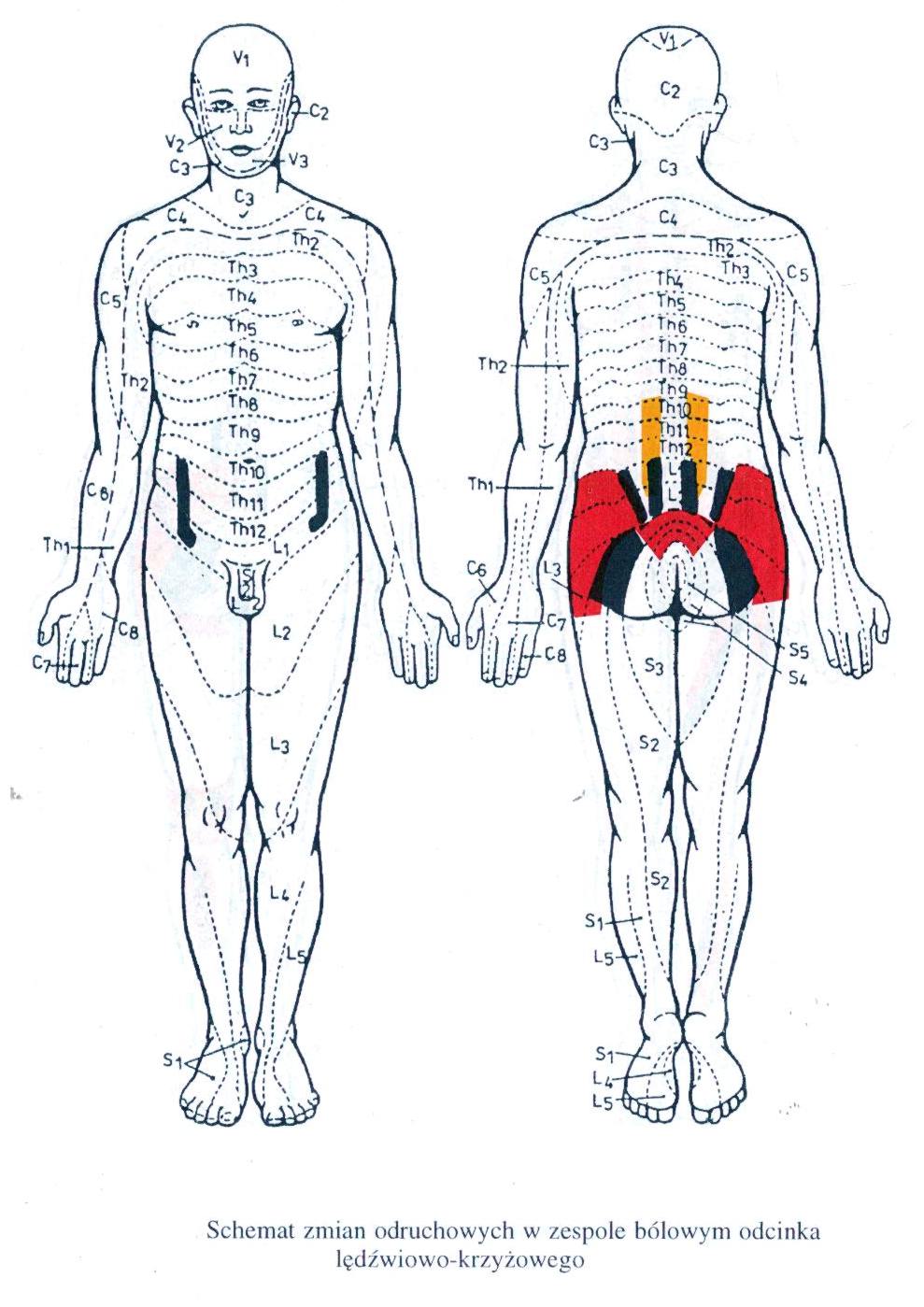 ŻOŁĄDEK  I  DWUNASTNICA - WRZODY
Hansen i Schiliack  podają, że wrzód żołądka charakteryzują objawy  odruchowe lewostronne.                                                                   W owrzodzeniach 12- stnicy objawy odruchowe są po stronie prawej .
Za RYCHLIKOWĄ  , która badała reakcje odruchowe w chorobie wrzodowej u 79 osób ( 15-22 lata ). Najczęściej stwierdzono blokady Th5-Th6 -68 %  , Th6-Th7 – 22 % . Strefy przeczulicy w polach Heada Th5-Th8  , przykurcze mięśniowe Th5-Th9. Bolesność stawów poprzeczno żebrowych Th4-Th6 , blokady w stawach C0- C3  - 58 % , i skręcenia miednicy  87 %  !!! .                             
                                                                                                                                W segmentach Th4 – Th7 nie stwierdzono bloku TYLKO  U  11 % BADANYCH
SCHEMAT  ZMIAN  ODRUCHOWYCH  W  ZESPOLE  BÓLOWYM  ODCINKA   L -S
ODRUCHOWE  ZMIANY  CHOROBOWE  W  KRĘGOSŁUPIE
    
PRAWIDŁOWA   FUNKCJA   RUCHOWA   KRĘGOSŁUPA   KORZYSTNIE   WPŁYWA   NA  SPRAWNOŚĆ ,  CZYNNOŚCI   NARZĄDU   RUCHU   ORAZ  NA  CZYNNOŚCI   NARZĄDÓW  WEWNĘTRZNYCH   ( LEWIT )

     Dyskopatia kręgosłupa szyjnego powoduje dolegliwości ze strony serca                 
     W chorobach płuc obserwuje się boczne skrzywienie kręgosłupa w stronę zdrową
     Zwyrodnienia stawów kręgosłupa mogą wywołać  zaburzenia  żołądkowo-jelitowe
     Zablokowanie żeber i ruchowych segmentów piersiowych kręgosłupa wywołuje    
      zwiększony opór klatki piersiowej w czasie oddychania  większa   duszności                                                                                                           
 -   W kamicy nerkowej stwierdza się skoliozę w odcinku lędźwiowym kręgosłupa  po    
     stronie chorej ( wklęsłością do chorego narządu )                                                        
    Rwa kulszowa , czy lumbago mogą być konsekwencją zmian zwyrodnieniowych   
      kręgosłupa lędźwiowo- krzyżowego.
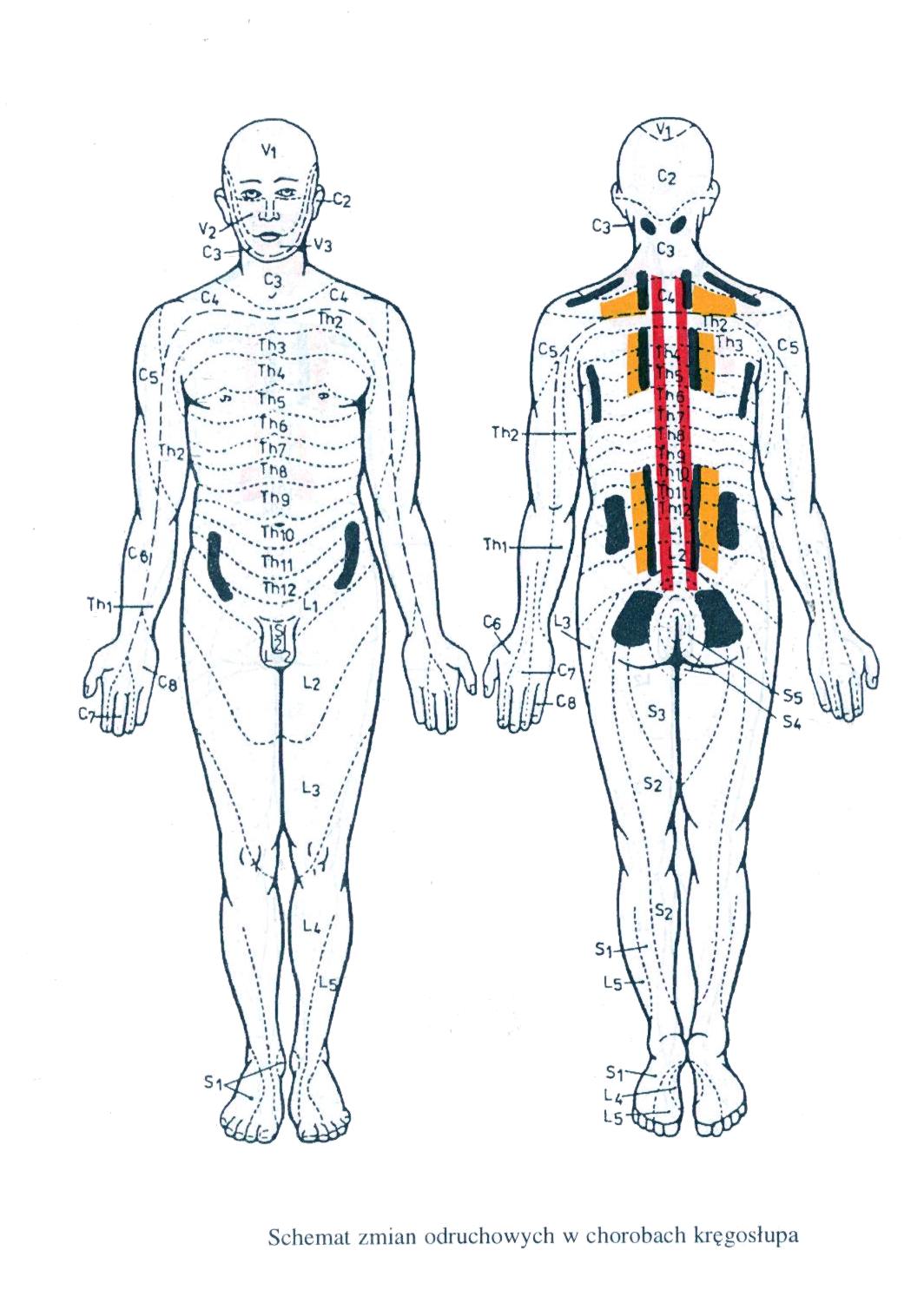 WNIOSKI   : 
 -    ZABURZENIA   CZYNNOŚCI   KRĘGOSŁUPA   SĄ   PRZYCZYNAMI  
      CHORÓB   WEWNĘTRZNYCH                                                                           
 -     SCHORZENIE   NARZĄDU   WEWNĘTZNEGO   POWODUJE   DOLEGLIWOŚCI   KRĘGOSŁUPA                                                                                -    CHOROBA   NARZĄDU   WEWNĘTRZNEGO   WYWOŁUJE   RZEKOMO  –KORZENIOWE   REAKCJE   W     KRĘGOSŁUPIE ,    POWODUJĄC    ZABLOKOWANIE    W    SEGMENCIE    RUCHOWYM    KRĘGOSŁUPA.                                                                                                                        -    JEŻELI  NIE  ZOSTANIE  USUNIĘTE  ZABLOKOWANIE  RUCHOWE  W  KRĘGOSŁUPIE  PO   WYLECZENIU     CHOROBY     WEWNĘTRZNEJ , TO  ZABLOKOWANIE    MOŻE    POWODOWAĆ   DOLEGLIWOŚCI    NARZĄDU  WEWNĘTZNEGO.
Schemat  zmian  odruchowych                                  w chorobach  kręgosłupa
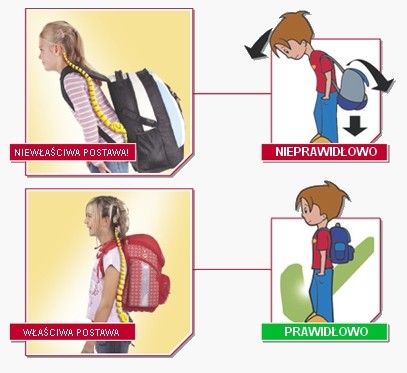 PLECAK  TORNISTER
Zaburzenia postawy nabyte w dzieciństwie będą sprzyjały przeciążeniom narządu ruchu, co z kolei może powodować szybszy rozwój zmian zwyrodnieniowych. W połączeniu z coraz mniejszą aktywnością fizyczną uczniów może oznaczać wieloletnie bóle kręgosłupa w dorosłym życiu. Przy wyborze szkolnej torby dla dziecka mamy różne możliwości:  Tornister Jest przede wszystkim odpowiednio usztywniony, przez co pomaga zachować właściwą postawę ciała (proste plecy )Według Światowej Organizacji Zdrowia tornister nie powinien ważyć więcej niż 10 proc. masy dziecka. Tymczasem nawet 75 proc. pierwszaków ma za ciężkie plecaki. - Źle dobrany tornister może spowodować zmniejszenie pojemności płuc, wady postawy, mrowienie rąk czy bóle kręgosłupa
KOŚCI  TWARDE  JAK  STAL
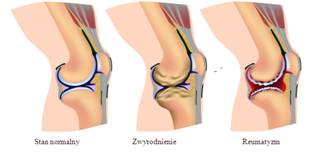 Statystyki mówią, że na bóle stawów albo kręgosłupa cierpi co piąty Polak. Choć myśląc o nich, zwykle nazywa się je "reumatyzmem", tak naprawdę są one różnymi chorobami, a najczęściej chorobą zwyrodnieniową stawów (CHZS, która dotyka głównie ludzi starszych) albo reumatoidalnym zapaleniem stawów (RZS dotyczy przede wszystkim młodych). RZS nie da się wyleczyć, można jedynie powstrzymać jego rozwój, a jeśli się tego nie zrobi odpowiednio wcześnie - grozi to trwałym kalectwem. Choroba rozwija się Dieta, ruch i zdrowy tryb życia pozwolą utrzymać kości w dobrej kondycji, a właściwe leczenie zatrzyma spustoszenie, jakie czynią groźne choroby układu kostnego. Na bóle stawów albo kręgosłupa cierpi co piąty Polak
CIĄŻA  -  BÓLE  KRZYŻA
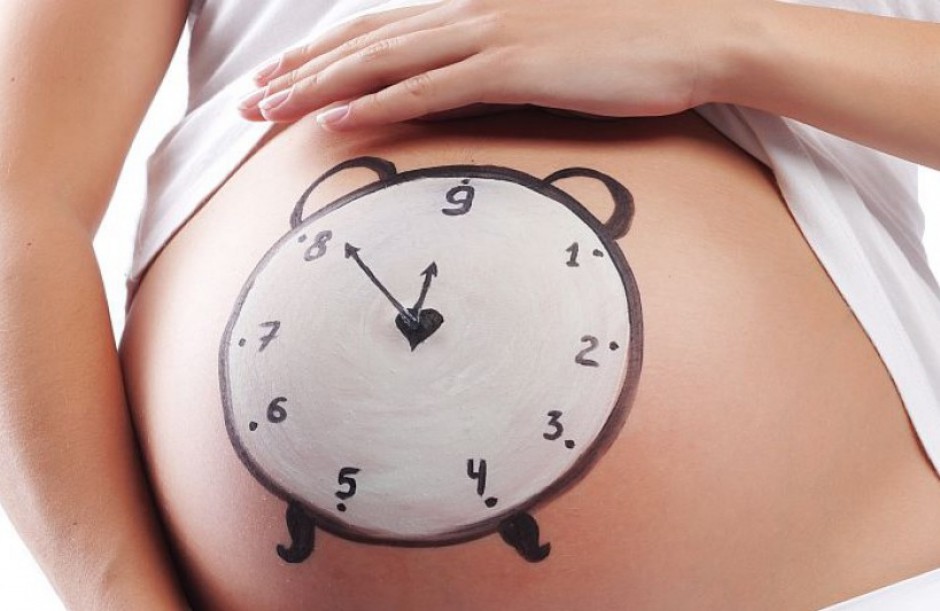 Ciążą. Czy można coś poradzić na męczące bóle krzyża? - Bóle te biorą się zwykle ze zwiększonego obciążenia kręgosłupa i z reguły ustępują po porodzie. Ulgę przyniesie zmiana pozycji, masaż obolałych miejsc, gimnastyka  i  przede wszystkim  medyczne  plastrowanie. W ciągu dnia trzeba się oszczędzać i polegiwać. Jeżeli dolegliwości są bardzo dokuczliwe, można w porozumieniu z lekarzem wziąć łagodny środek przeciwbólowy. Ból promieniujący w kierunku pęcherza bywa oznaką zakażenia dróg moczowych. Lekarz może zlecić badanie ogólne moczu i Kobieta w ciąży musi się oszczędzać, a jeśli męczą ją bóle kręgosłupa, często odpoczywać. Powinna obserwować swoje ciało, a wątpliwości zgłaszać lekarzowi
KRĘGOSŁUP  A  SPORT
W ostatnich latach dużo mówi się o aktywności ruchowej , o potrzebie ruszania się. W Niemczech 42 % ankietowanych uważa , że kto chce być ,, fit” i kto chce być zdrowy , ten musi uprawiać sport  ( 1985 r.) . Ostatnio nawet 63% respondentów twierdzi , że uprawia regularnie jakąś dyscyplinę , a 46 % rusza się 4 x w tygodniu.
          Musimy więc zadać sobie pytanie , które rodzaje sportu szkodzą plecom , a które służą . Przedstawiamy różne rodzaje sportu , przy opisywaniu których zaznaczamy gwiazdkami , w jakim stopniu jest on tolerowany przez kręgosłup. W ten sposób można szybko podjąć decyzję, który z rodzajów sportu jest bezpieczny dla kręgosłupa i trenowanie jego ( najlepiej po konsultacji lekarskiej ) będzie nam służyło.
     ****    bardzo godny polecenia
     ***      godny polecenia
     **        zalecany przy odpowiednich warunkach 
     *          nie zalecany  
    +          wpływ  korzystny
    -           wpływ   szkodliwy
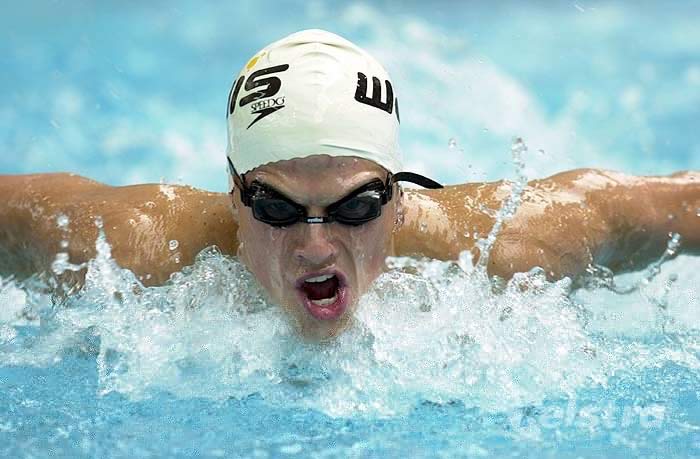 PŁYWANIE
Podczas pływania siła wyporności wody odciąża dyski przy równoczesnej aktywności mięśni posturalnych.  Uważać należy przy ,,żabce” –obciążenie odcinka szyjnego i lędźwiowego oraz przy ,,delfinie” – odcinek lędźwiowy. 
        OCENA   ****
                         (+)   -  kraul, grzbiet
                          (-)   -  delfin , żabka
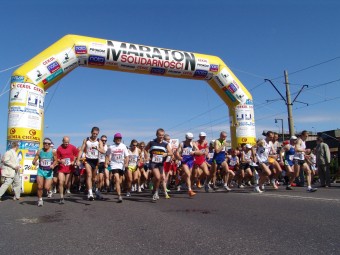 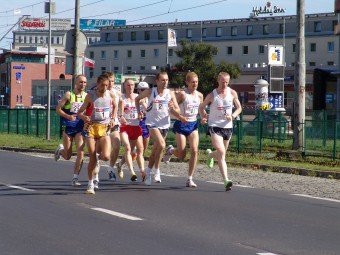 JOGGING
Podczas truchtania czy dynamicznego chodu najważniejsze jest obuwie i tu nie ma co oszczędzać. Ten wydatek zwraca się z nawiązką , gdyż nie można biegać z pęcherzami na stopach. Przy koślawości lub szpotawości zaleca się wkładki ortopedyczne , a już sam chód sportowy koryguje koślawe ustawienie pięty. Kolejną korzyścią joggingu jest to ,że podczas treningu kręgosłup ustawia się w pozycji pośredniej co ułatwia odżywianie dysków. Ważne jest też po czym biegamy i tu pamiętajmy by było to podłoże miękkie i sprężyste.
    OCENA    ****
    (+) biegać można zawsze i wszędzie , wzmacnia mięśnie nóg ,      
          stabilizuje mięsnie kręgosłupa
    (-)  unikajcie złych i zniszczonych butów , przy wadach stóp biegamy 
          pod nadzorem fizjoterapeutycznym
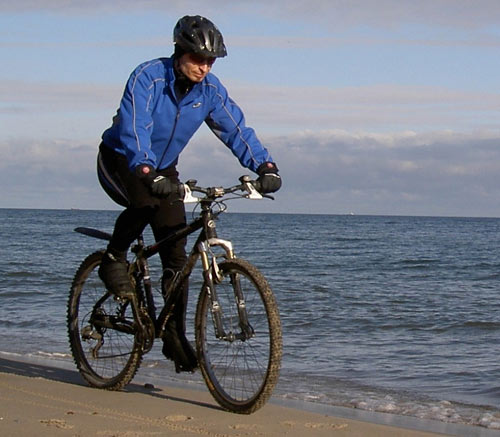 JAZDA  ROWEREM
Jazda na rowerze przeżywa teraz prawdziwy boom. Należy przestrzec  jednak przed bezmyślnym używaniem rowerów wyścigowych, ponieważ wymuszają one nieprawidłową , zgarbioną pozycję kręgosłupa .Nierówności nawierzchni dróg nie są w takim wypadku tłumione przez dyski osiowo lecz poprzecznie , Mięśnie ramion , barków i tułowia wykonują pracę statyczną . Głowa wciśnięta w ramiona i odgięta do góry powoduje przeciążenia odcinka szyjnego kręgosłupa. Nie ma zachowanej reguły, że podczas pracy powinny być zachowane fizjologiczne krzywizny ( pozycja jak na składaku)
     OCENA   ** 
                (+)    warunkiem jest ustawienie kierownicy na odpowiedniej wysokości
                (-)     bardzo szkodliwe obciążenia przy rowerach wyścigowych
NARCIARSTWO  BIEGOWE
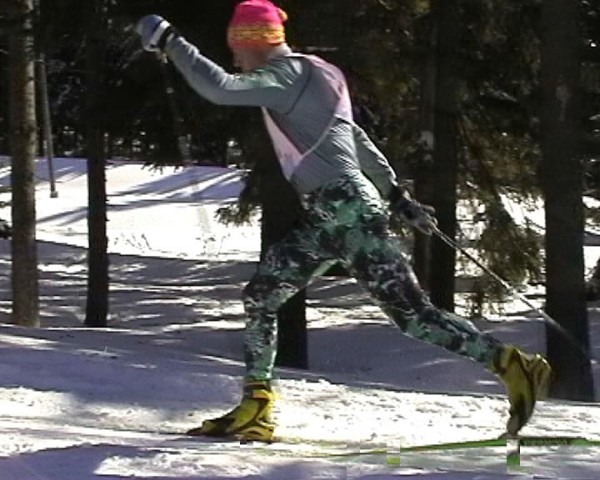 Bardzo korzystna dyscyplina sportowa , gdyż jest tutaj znikome obciążenie dla kręgosłupa  
    OCENA   ****
               (+)    warunkiem są dobrze rozciągnięte mięsnie odcinka 
                        lędźwiowego, miednicy i bioder.
               (-)     przy złym rozciągnięciu w/w mięsni i ograniczeniach 
                       ruchomości bioder dochodzi do obciążeń kręgosłupa
GIMNASTYKA  ZDROWOTNA  I  MASAŻ  Bardzo  korzystna  forma  ruchu . Poprawia  ukrwienie  wszystkich  mięśni  i  stawów . Zwiększają  się  zakresy  ruchu  w  stawach  poprzez  zmniejszenie  przykurczów  w  stawach.  Masaż  i  ćwiczenia  kręgosłupa  zwiększając  gibkość  powodują , na  drodze  odruchowej , poprawę  funkcjonowania  całego  organizmu.Ocena   **** (+)  gimnastyka  daje  efekty , gdy  jest  wykonywana  systematycznie. Masaż  może  być  wykonywany    profilaktycznie    ( u osób z  wadami  postawy  lub  u  tych  , którzy  nadmiernie  obciążają  narząd  ruchu – kierowcy , pracujący  przy  komputerach …. ) , lub     terapeutycznie      ,    gdy  występuje  ból  albo  ograniczenie  ruchomości.
KONCEPCJA   B. MULLIGANA
Brian Mulligan jest nowozelandzkim fizjoterapeutą, który w latach 90-tych przedstawił nową koncepcję diagnostyczno-terapeutyczną mobilizacji stawowej połączonej z ruchem. Nowatorskie podejście jego konceptu polega m.in. na połączeniu ruchu biernego wykonywanego przez terapeutę i ruchu czynnego wykonywanego przez pacjenta. Mulligan uważa, że zmiany w obrębie segmentu ruchowego (w tym stawów miedzywyrostkowych) mogą powodować ograniczenia ruchu i ból w czasie jego wykonywania.
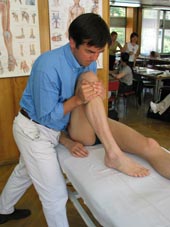 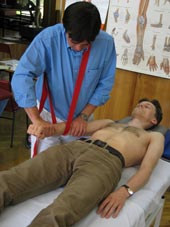 Przedstawiony zarys koncepcji /metody/ Briana Mulligana daje fizjoterapeutom wiedzę i nowe narzędzia do pracy z pacjentami z dysfunkcjami w obrębie stawów obwodowych i z chorobą krążka międzykręgowego.
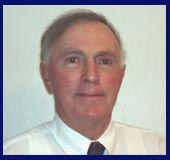 Atutem koncepcji Mulligana jest bezbolesność wykonywania terapii, co zapewnia komfort i bezpieczeństwo zarówno pacjenta jak i terapeuty, oraz stosowanie pozycji obciążenia ciężarem ciała bez uzyskiwania chwilowego odciążenia, co zwykle łagodzi objawy i występuje w innych metodach manualnych. Pacjent nie jest biernie poddawany terapii, lecz aktywnie w niej uczestniczy.
B.Mulligan
PLASTROWANIE  MEDYCZNE -   KINESIOTAPING
Ciało człowieka posiada swój własny system regeneracji, który pomaga nam szybciej wracać do zdrowia. Taping medyczny opiera się właśnie na działaniu tego systemu; ulepszając go poprzez aktywację układów neurologicznego i krążenia.Mięśnie człowiekowi nie są potrzebne tylko do przemieszczania się i dźwigania ciężaru ciała, kontrolują one krążenie żylne i limfatyczne. To właśnie z tego powodu zaburzenia funkcji mięśni mogą dawać objawy wielosystemowe.Terapeuci z Japonii i Korei odkryli, iż można aktywować naturalny proces powrotu do zdrowia używając elastycznych plastrów, dzięki ich zaangażowaniu wykształcił się nowy sposób leczenia schorzeń nerwowych, mięśniowych, narządowych.
Mięśnie bezustannie kurczą się i rozciągają w swoim zakresie. Kiedy natomiast nadmiernie się rozciągają bądź kurczą (np. poprzez podniesieniem zbyt dużego ciężaru) dochodzi do urazów, co prowadzi do powstawania ognisk zapalnych. Kiedy w mięśniu wytwarza się zapalenie obserwujemy także obrzęk, sztywność i zmęczenie, przestrzeń pomiędzy m. a skórą ulega zmniejszeniu uciskając na naczynia limfatyczne. Zwężenie w efekcie doprowadza do ucisku na receptory bólowe znajdujące się w skórze wywołując BÓL. Plastry podnosząc skórę, zwiększają tą przestrzeń co działa przeciwbólowo i wzmaga przepływ limfy.
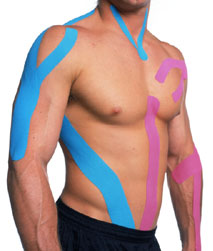 Właściwości plastrów medycznych:Może się rozciągać 130-140% swojej długości spoczynkowejRozciąga się tylko na długośćGrubość plastra jest taka sama jak ludzkiej skóryNa plastrach nie ma maści ani lekarstwMożna je nosić przez kilka dni, są wodoodporneW zależności od celu, jaki chcemy osiągnąć musimy się zastanowić czy rozciągać plaster i ew. jak mocno, czy nie.Warto pamiętać, iż dla uszkodzonych mięśni naklejany plaster jest nierozciągnięty. W takim przypadku zamiast plastra naciągamy skore w miejscu uszkodzenia. Osiągamy to poprzez rozciągnięcie mięśniai stawów w tym rejonie.
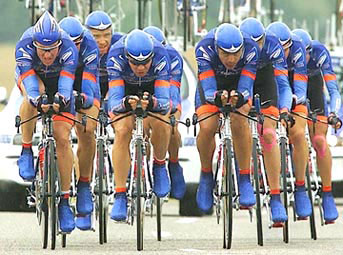 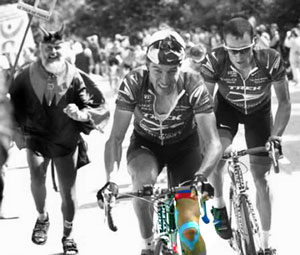 KINESIOTAPING
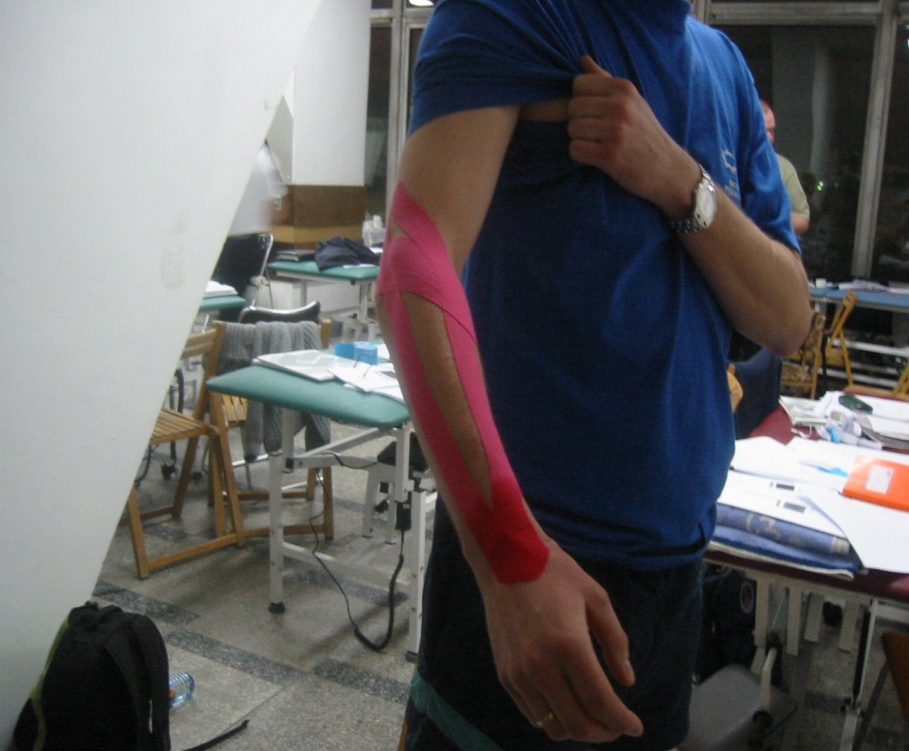 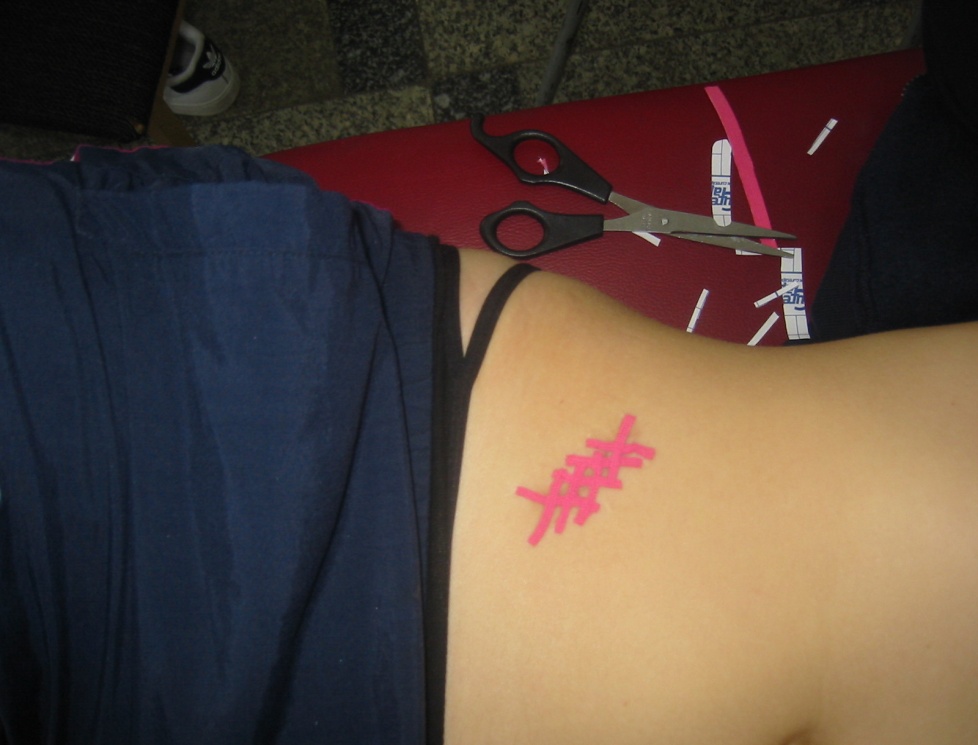 ŁOKIEĆ  TENISISTY
BLIZNA
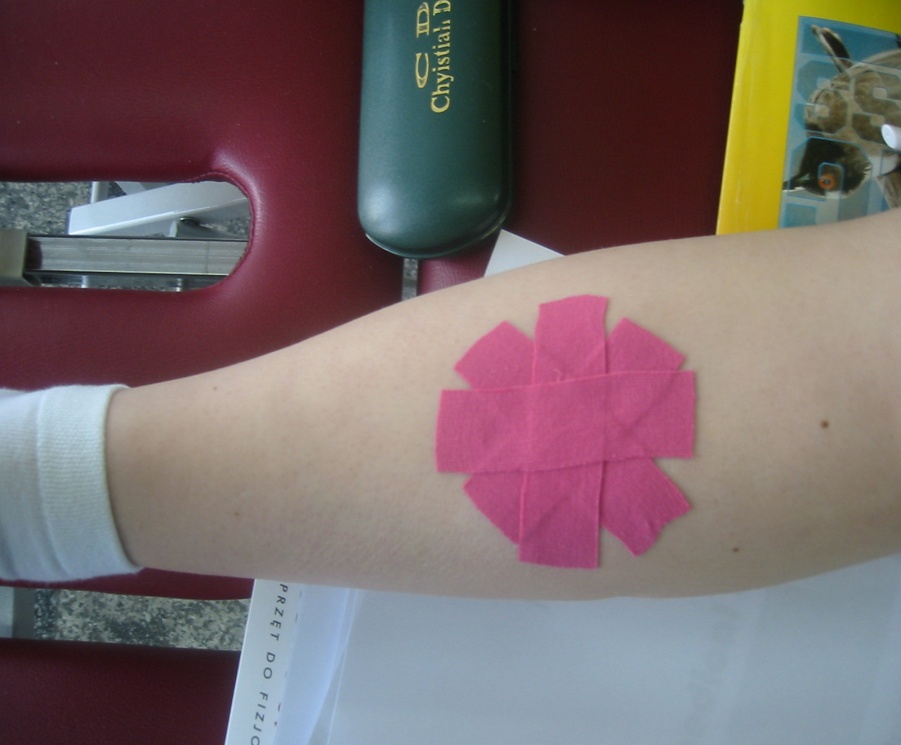 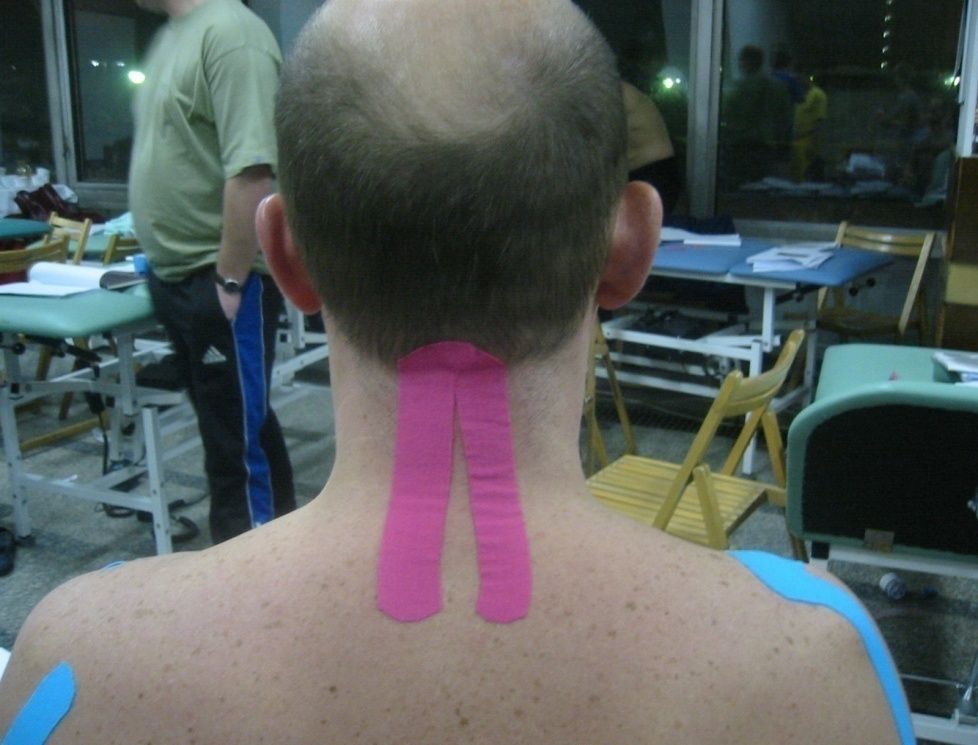 KRWIAK
BÓL  GŁOWY
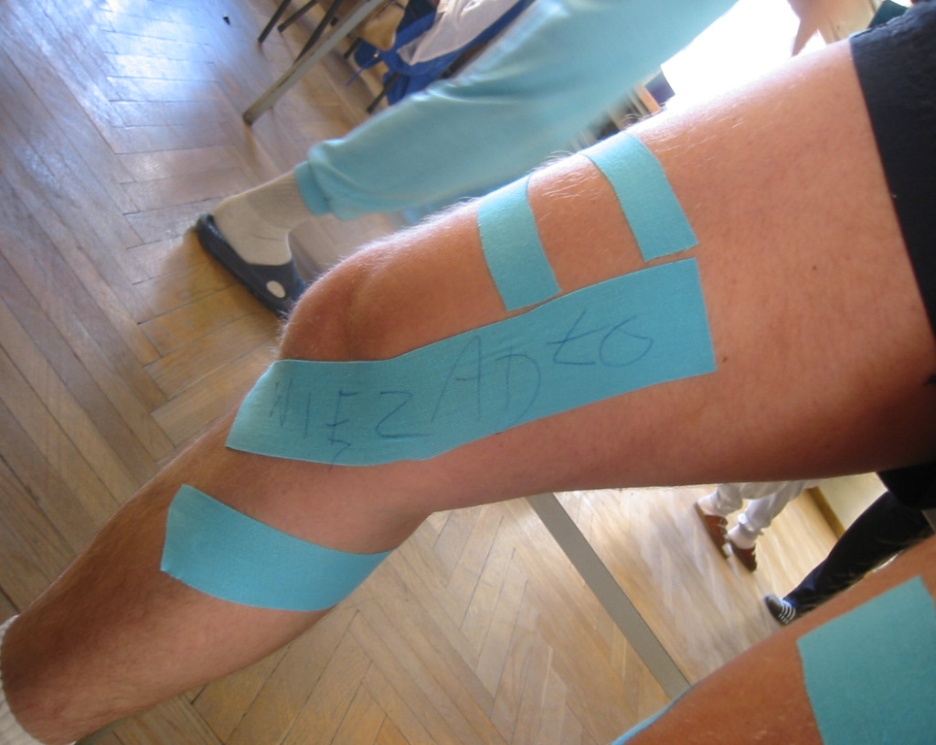 WIĘZADŁO   POBOCZNE                  PRZYŚRODKOWE
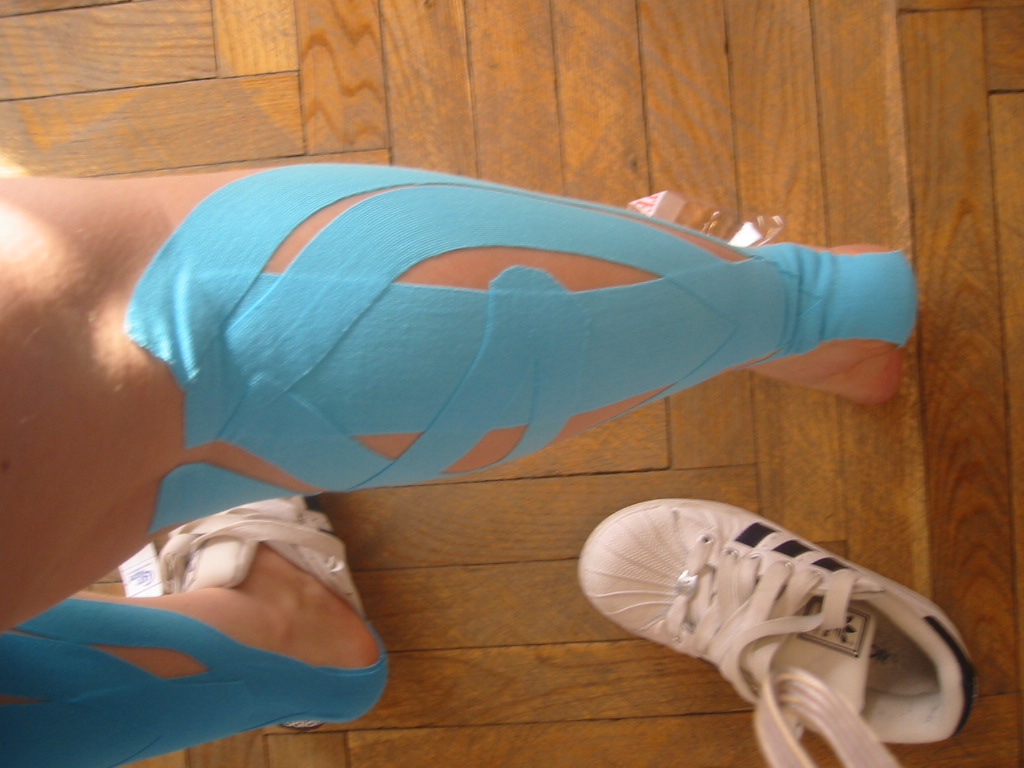 USZKODZENIA  Ś.  ACHILLESA, ŁYDKI
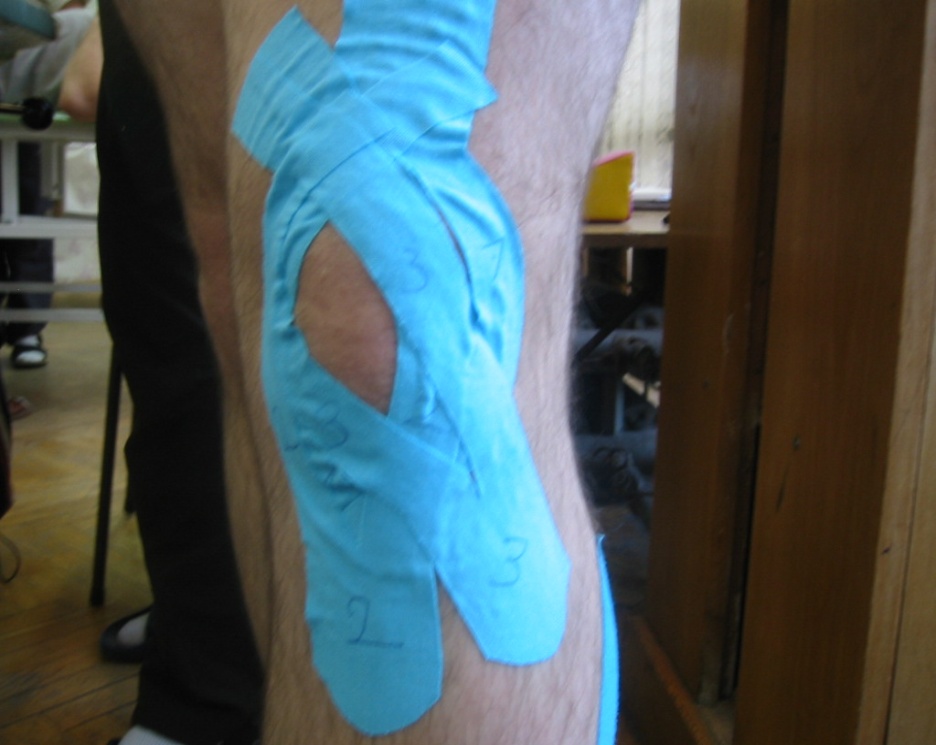 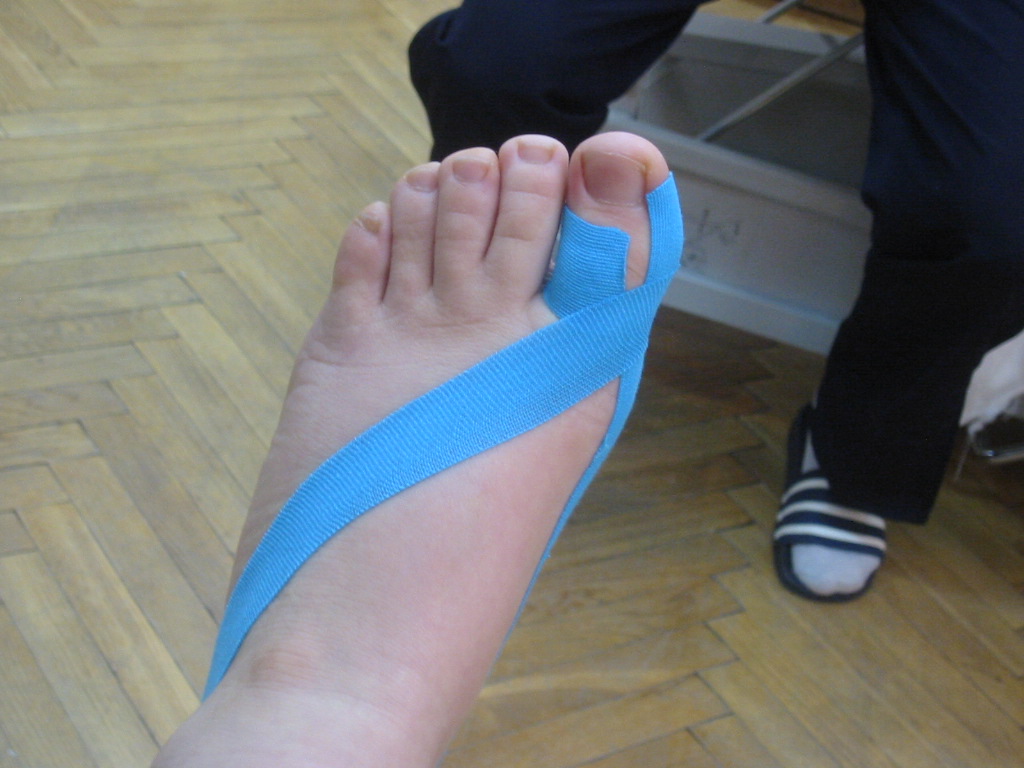 HALLUX  VALGUS
KONTUZJE   RZEPKI
Zastosowanie kinesiotapingu po wypukłej stronie skoliozy Th dex - L sin. Strony wklęsłe poddajemy naciągnięciu (PIR, STRETCHING)
PODSUMOWANIE
Analizując przyczyny problemów  odkręgosłupowych , należy stwierdzić , że najlepszą formą terapii jest :  systematyczna aktywność fizyczna ( ćwiczenia fitness, chód, bieg, taniec ! , pływanie, tenis, dozowany rower , dozowana siłownia, gry zespołowe- z głową ! , itp…), co w połączeniu z profilaktycznie wykonywanymi ćwiczeniami z terapii manualnej  ( automobilizacje, stretching, pir ..) i ergonomią używania kręgosłupa w czynnościach dnia codziennego musi dać efekt w postaci zdrowego społeczeństwa.
PS.     UWAGA ! ! !   : Szczególnie  u  młodzieży  trenującej – przeciążenia występujące  w  sporcie   wyczynowym  szczególnie   dotykać   będą   tych zawodników , którzy  nie  wyrobili  u  sobie  higieny  używania  kręgosłupa ( błędne  nawyki  w  trybie  życia , sposób  wypoczynku- niejednorodna  twardość łóżka,  pozycja  podczas  jazdy  na  zawody- kyfotyzacja lędźwi, brak spokojnego  wejścia  w cykl  treningowy  po  kontuzji-  przede  wszystkim  brak opieki  fizjoterapeutycznej )  to  z  czasem  daje  problem  odkręgosłupowy.
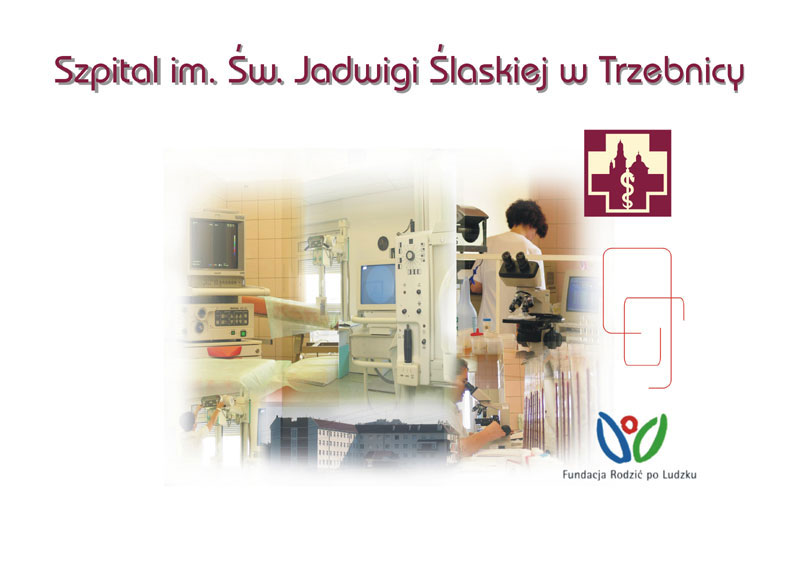 Czy tylko u człowieka ?
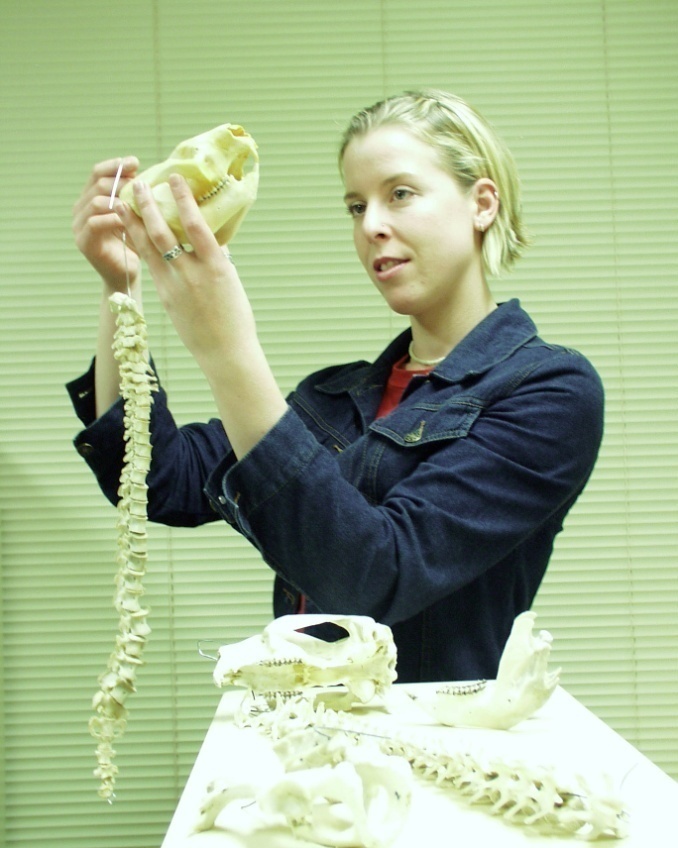 Stwierdzono występowanie skolioz u misiów KOALA
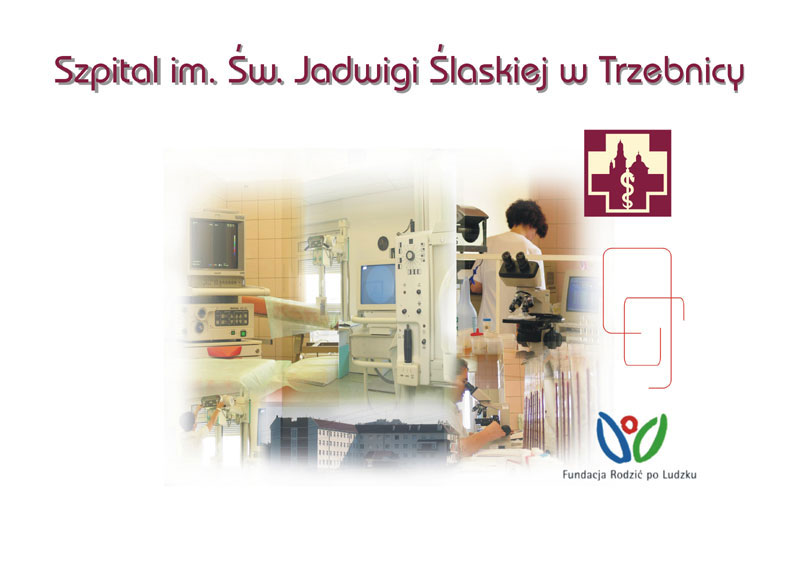 Czy tylko u człowieka ?
Berzins, I. K., Walsh, M. T. 
     SANDTIGER SHARK (Carcharius taurus) SCOLIOSIS DATA AND SAMPLE COLLECTION GUIDELINES AM ASSOCIATION OF ZOO VETERINARIANS ANNUAL PROCEEDINGS ,   159(1):184-187 2000



  Skolioza zdarza się u rekina
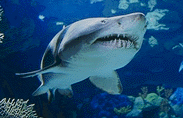 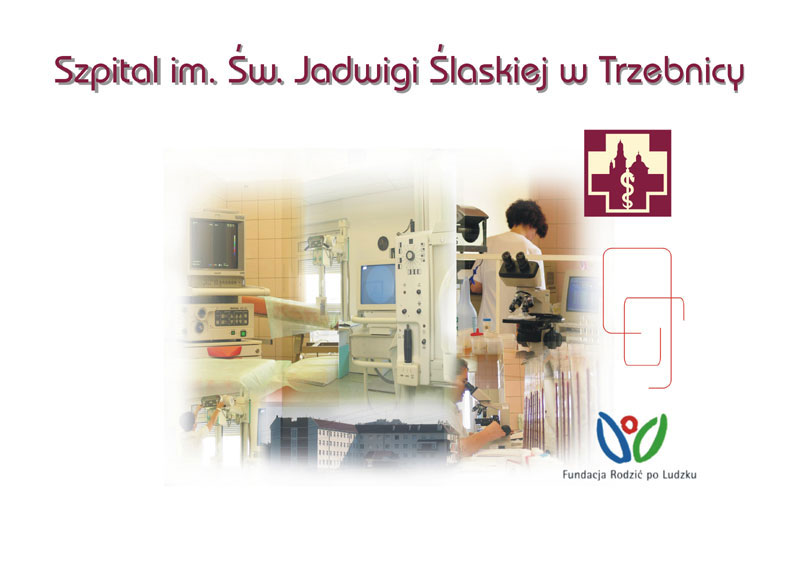 Historia leczenia
Krishna prostujący kręgosłup kapłanki Kubja
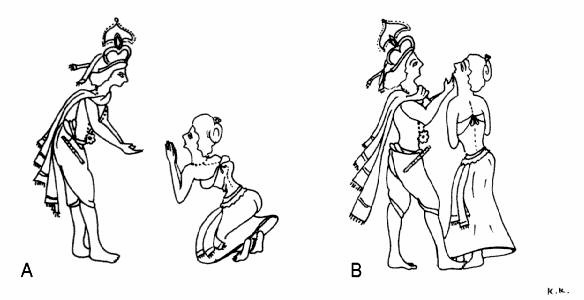 Srimad Bhagwat Mahapuranam, przekaz hinduski  3500 - 1800 p..n.e.,
WYKORZYSTANO :
  PUBLIKACJE , CZASOPISMA , KSIĄŻKI :
DEYO R. A. ,, BÓLE  KRZYŻA” ARTYKUŁ W  CZASOPIŚMIE  ,, ŚWIAT  NAUKI”
 KEMPF  HANS- DIETER   ,, SZKOŁA  PLECÓW”
 LEWIT K.  ,, LECZENIE  MANUALNE  ZABURZEŃ  CZYNNOŚCI  NARZĄDU   RUCHU”     
 MAGIERA  L. , KASPERCZYK T.  ,,  SEGMENTARNY  MASAŻ  LECZNICZY”
 MULLIGAN  BRIAN  ,,TERAPIA   MANUALNA” 
 SOLVEBORN  SVEN  ,,STRETCHING”
 METODY  FIZJOTERAPEUTYCZNE  WG 
  B. MULLIGANA , R. McKENZIE , K. LEWITA  ORAZ  MEDICAL  TAPING
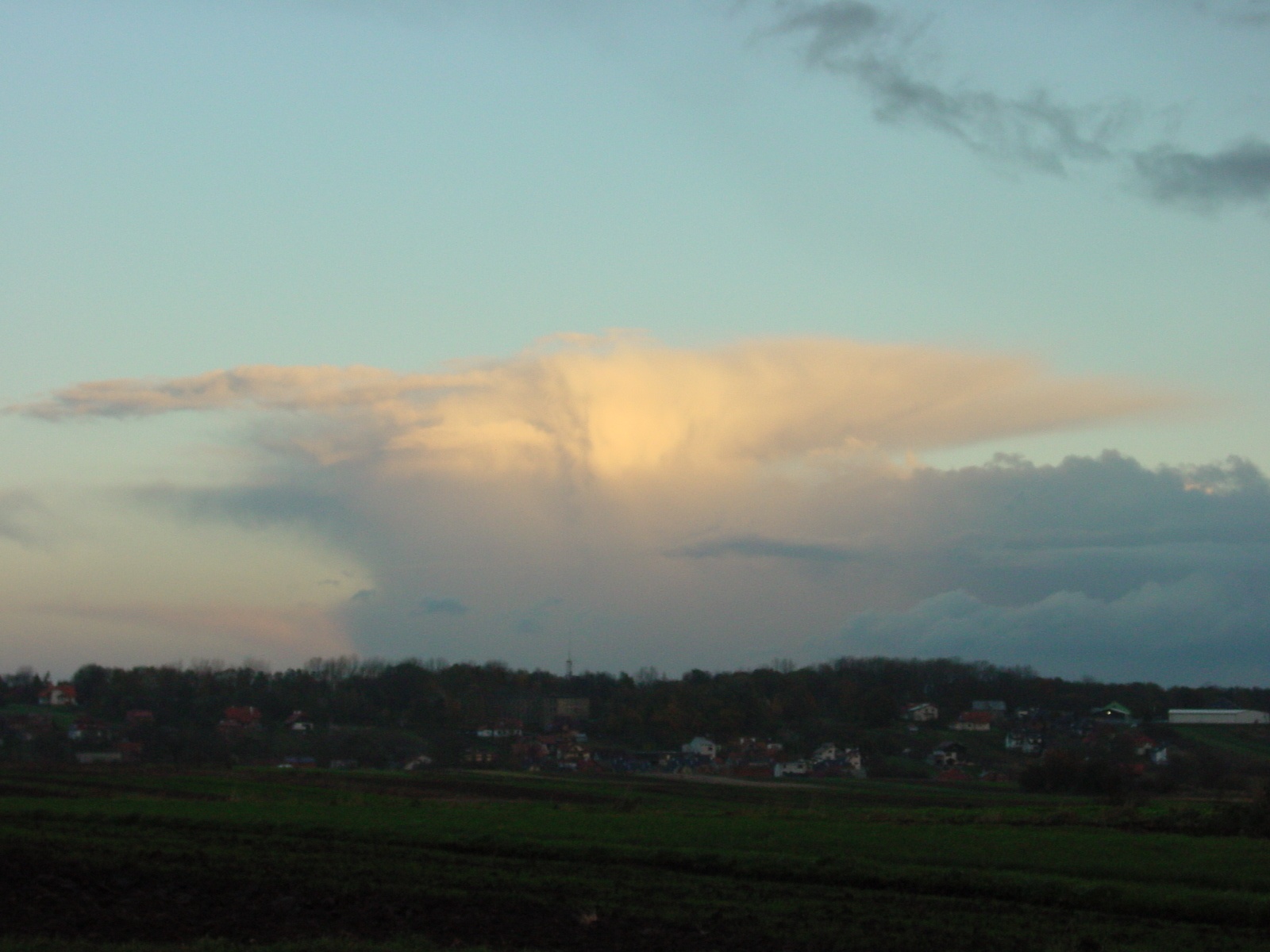 Dziekuję za uwagę
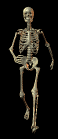